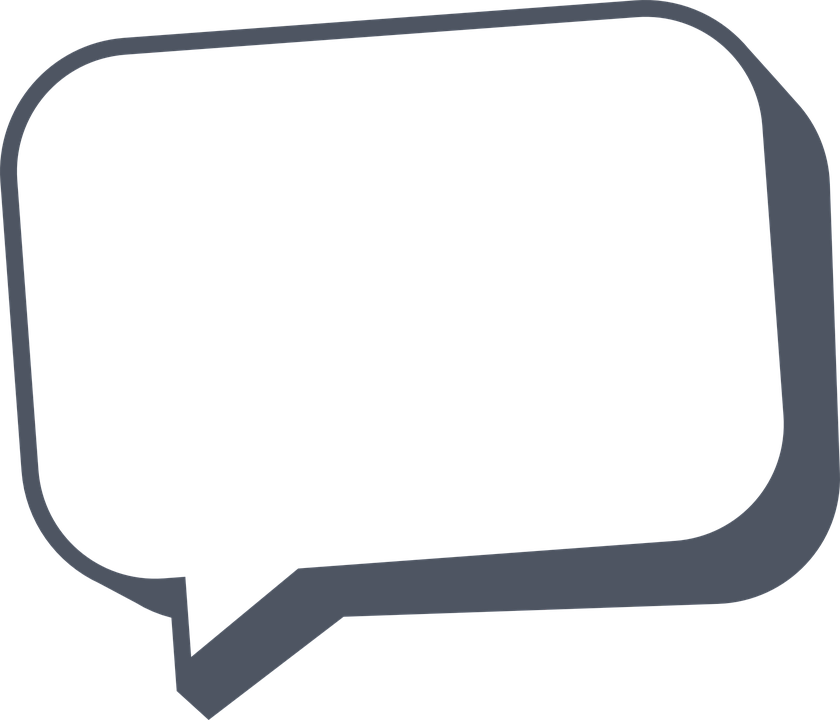 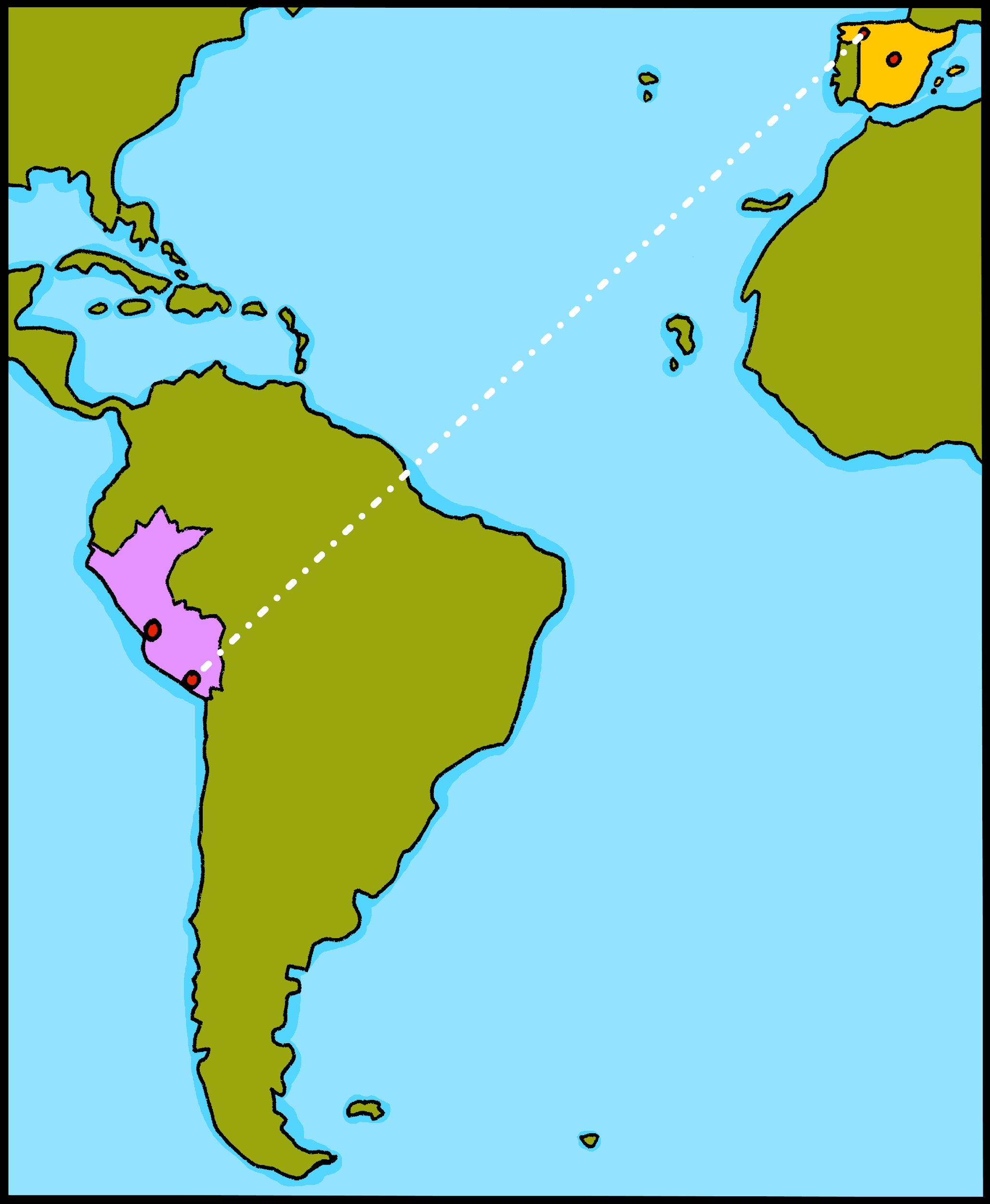 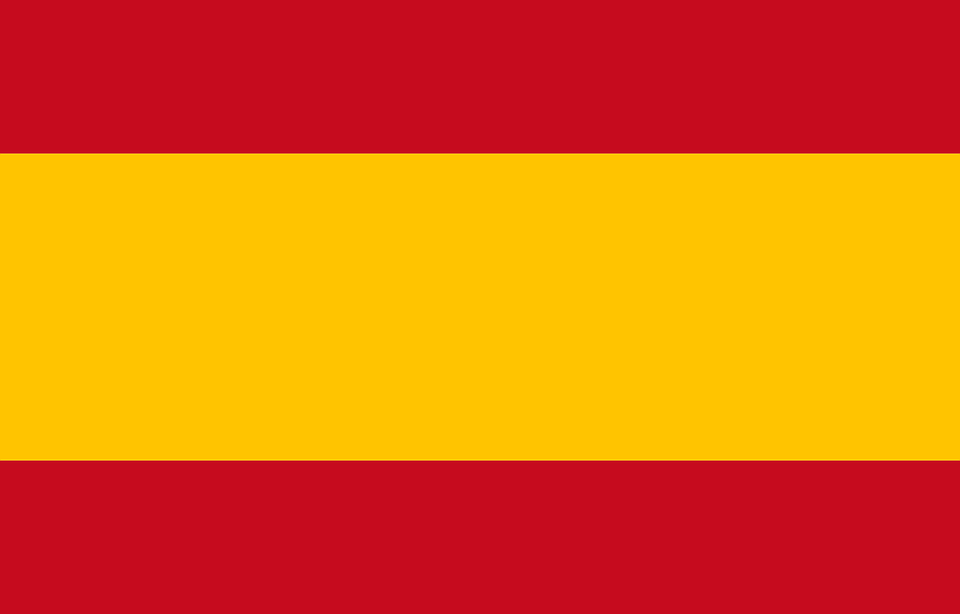 ¡hola!
Describing me and others
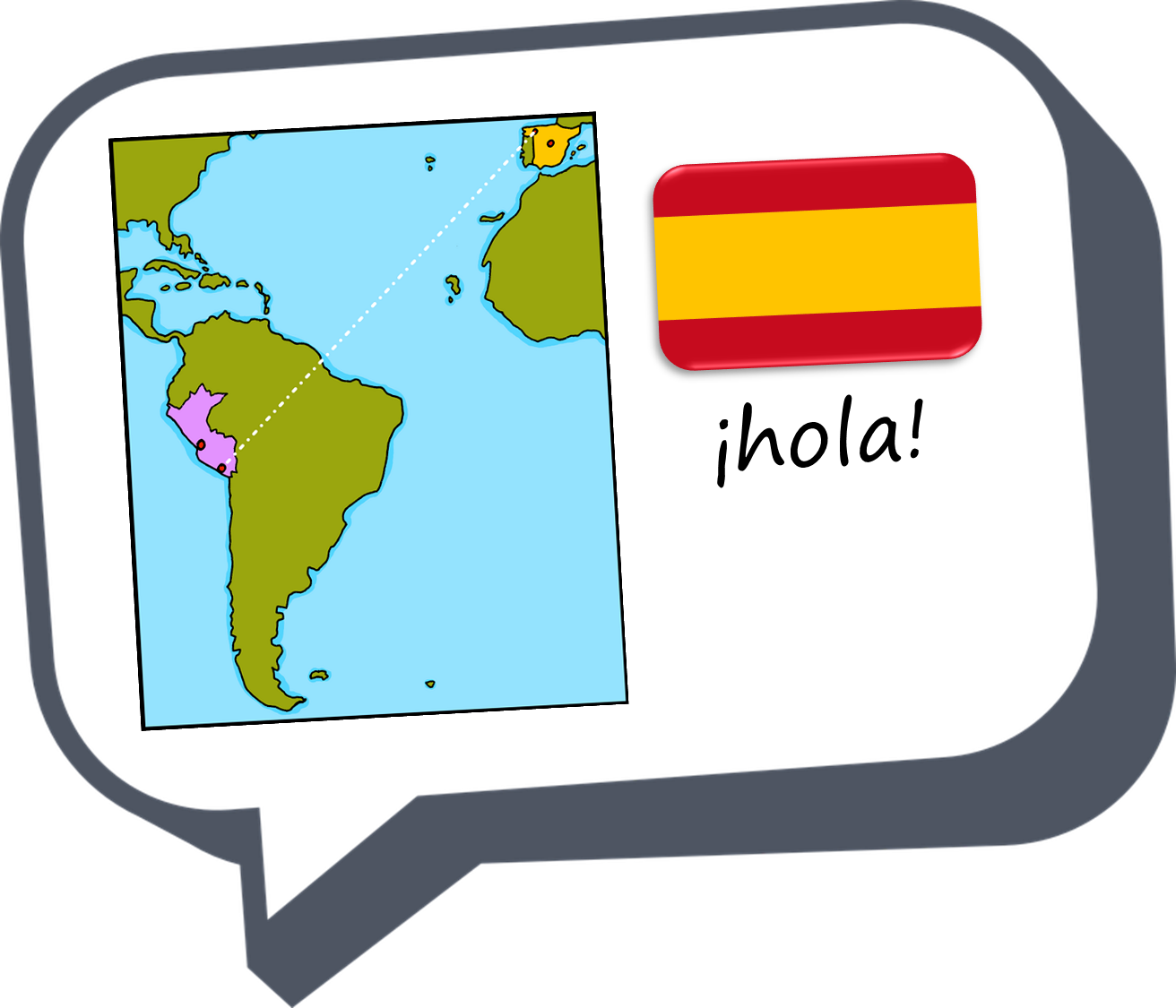 amarillo
Revisit ‘estar’ 
Adjective agreement (o  a ; -e & -z). 
SSC [a] [o] [u]
[Speaker Notes: Artwork by Steve Clarke. Pronoun pictures from NCELP (www.ncelp.org). All additional pictures selected from Pixabay and are available under a Creative Commons license, no attribution required.

Frequency of new vocabulary: 
feliz [908] imposible [1418] increíble [1642] ¿dónde? [161]+ revisiting week 2-4 adjectives
Source: Davies, M. and Davies, K. (2018). A frequency dictionary of Spanish: Core vocabulary for learners (2nd ed.). Routledge: London

The frequency rankings for words that occur in this PowerPoint which have been previously introduced in these resources are given in the SOW and in the resources that first introduced and formally re-visited those words. 
For any other words that occur incidentally in this PowerPoint, frequency rankings will be provided in the notes field wherever possible.

Source: Davies, M. & Davies, K. (2018). A frequency dictionary of Spanish: Core vocabulary for learners (2nd ed.). Routledge: London]
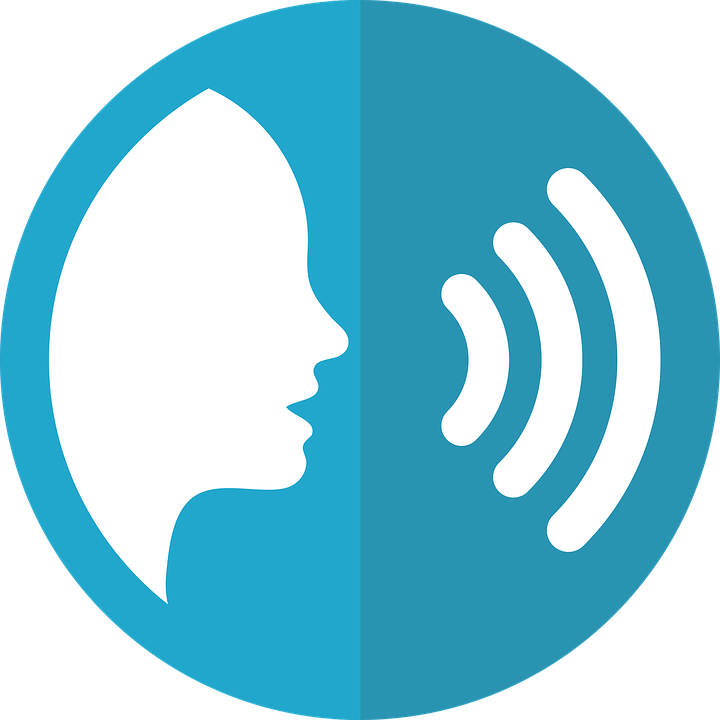 dos
[o]
pronunciar
casa
[a]
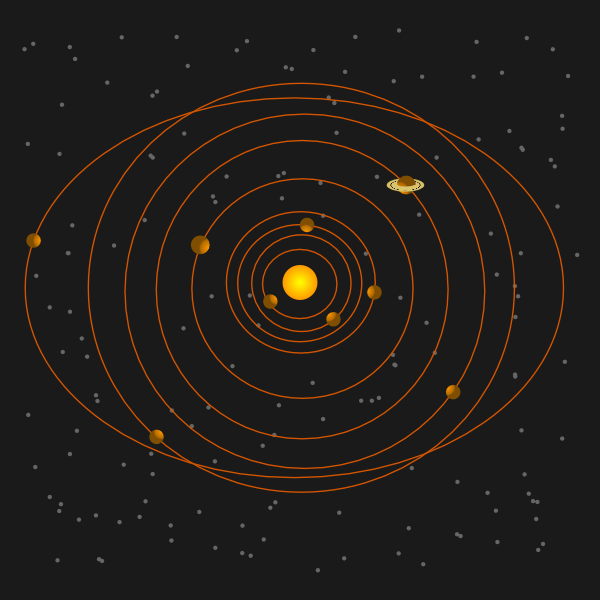 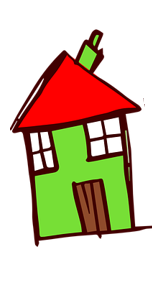 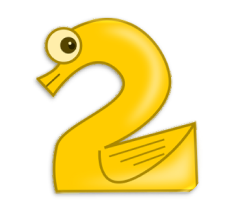 universo
[u]
[Speaker Notes: Timing: 2 minutes

Aim: To practise SSC [a] [o] [u].

Procedure:
Click to trigger [o] and get students to repeat – this is also a great opportunity to check whether they remember the source word.
Click to trigger the word [dos] and source word & get students to repeat.
Repeat the process with [a] and [u].
Once all the source words are on display, click to trigger first picture [casa] – ask students to pronounce the word that matches the picture. Repeat 2 more times to go through all the source words. 
 
For further practice, students work in pairs. One student uses a gesture, the partners elicits the source word.]
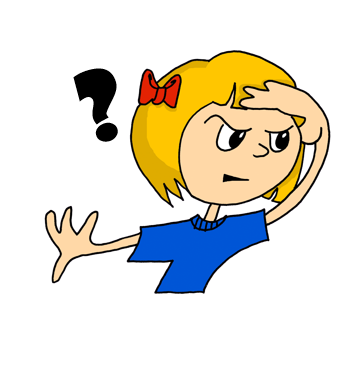 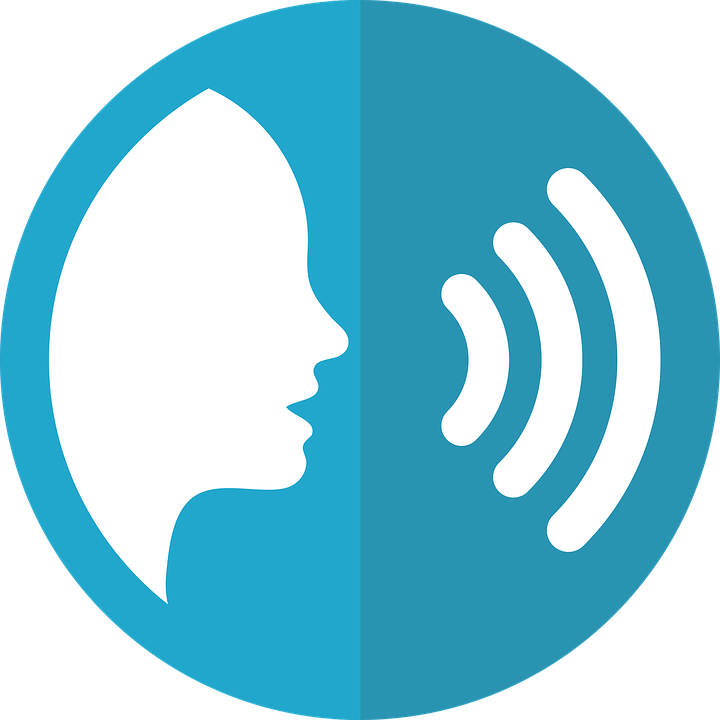 ¿dónde?
pronunciar
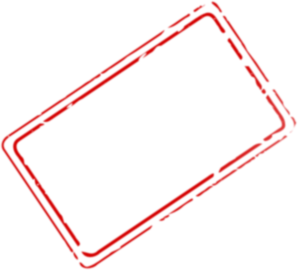 where?
¿Dónde está?
[Where is s/he, it?]
Rachel Hawkes / Emma Marsden
[Speaker Notes: Timing: 2 minutes

Aim: To present question word ¿dónde?

Procedure:
Pupils listen and repeat the key question word (include gesture if possible)
Display the word and get them to repeat one more time.
Elicit English meaning.
Reveal the sentence. 

Note: more practice of understanding and responding to dónde can be done in class, with the teacher asking ‘Dónde está (Jack)?’ and students pointing ‘Allí’, and then the teacher can contrast two questions – Cómo está and Dónde está so that pupils need to focus on the difference in meaning between the two, and respond appropriately, using suitable adjectives and adverbs.]
Pregunta a tu compañero en español: Where is (Paolo)?   He is in (Peru).
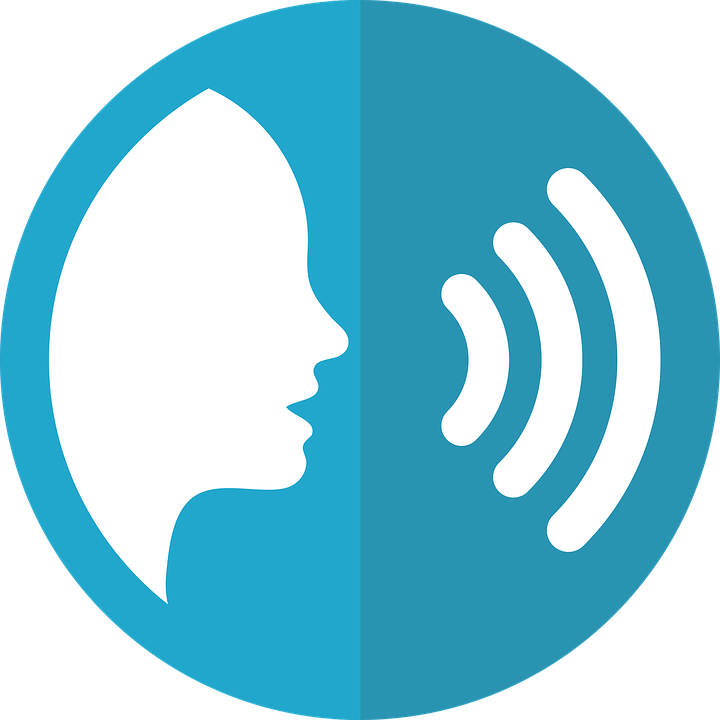 hablar
Salome
Lucas
Paolo
Mariana
60
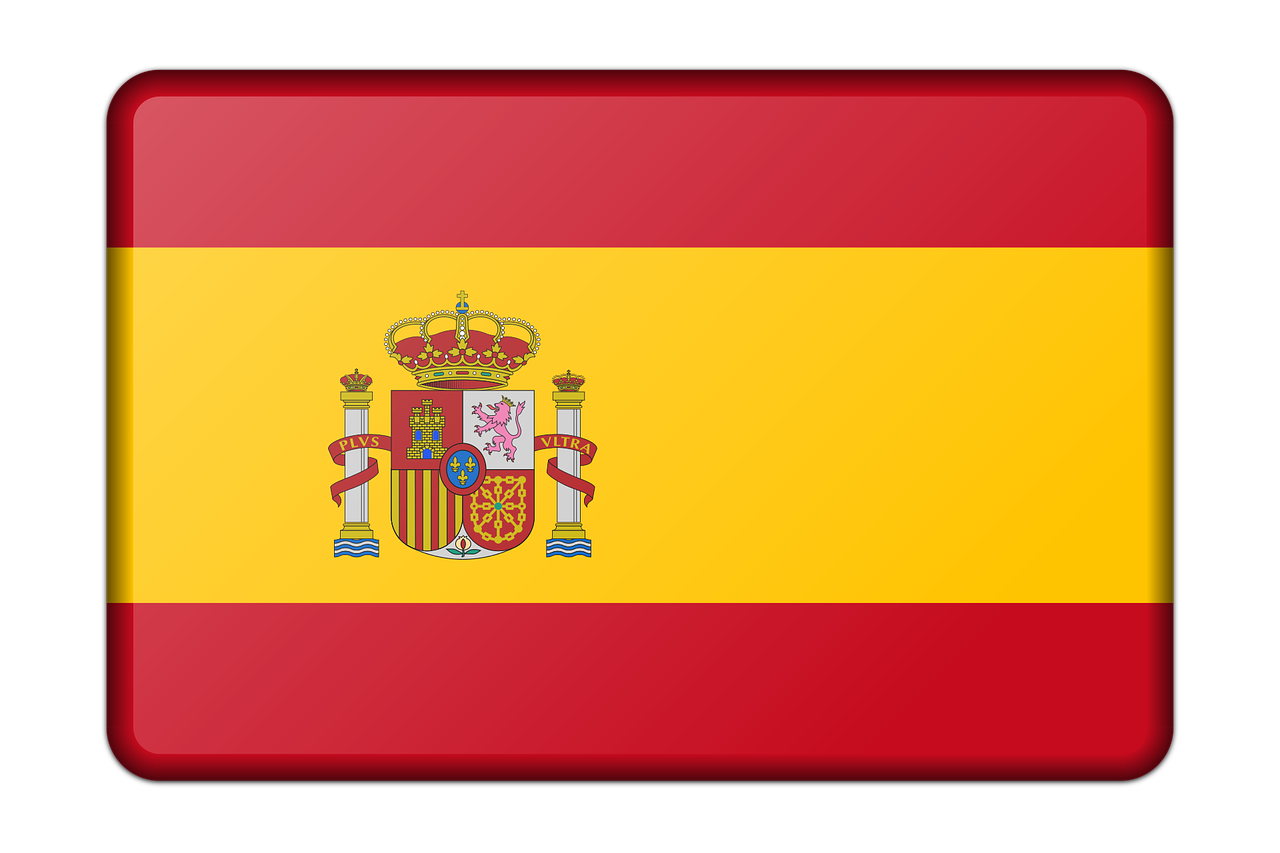 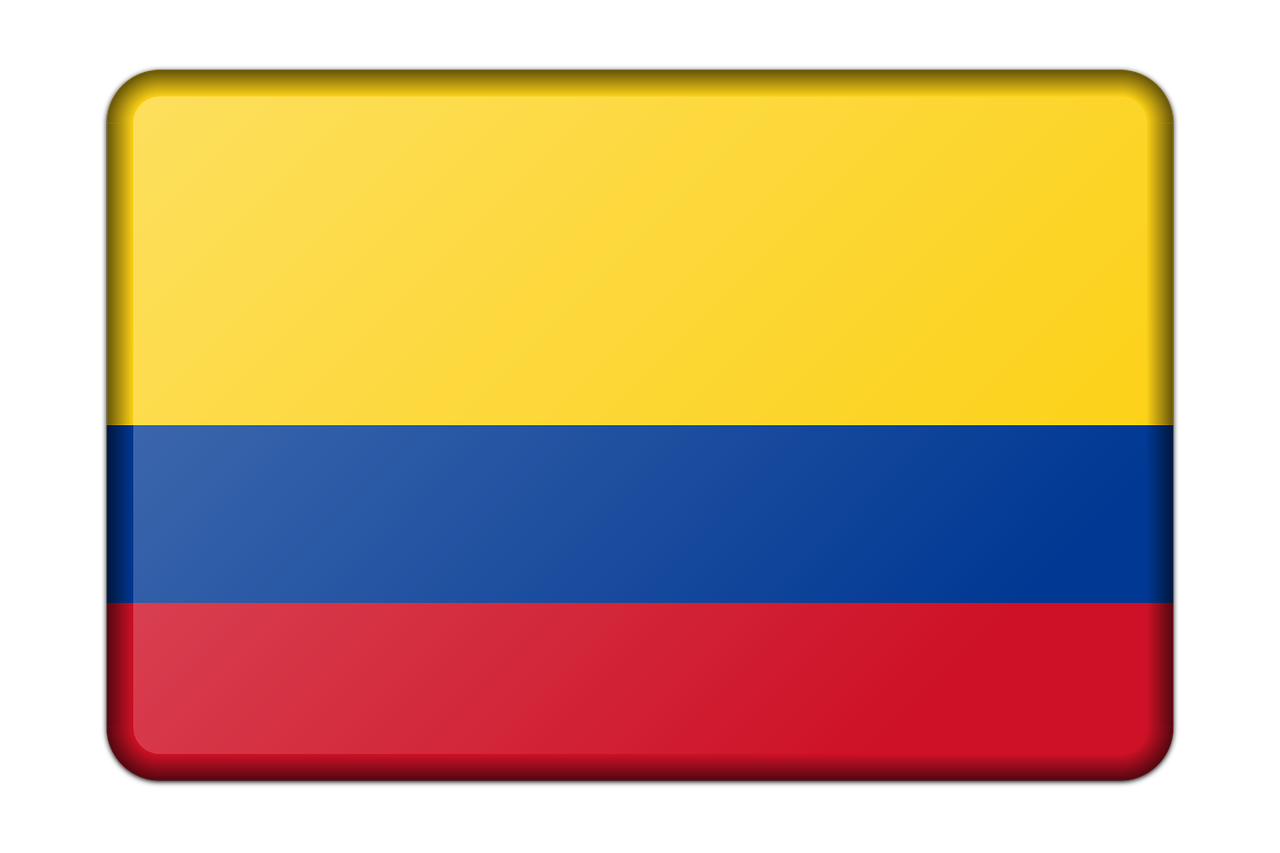 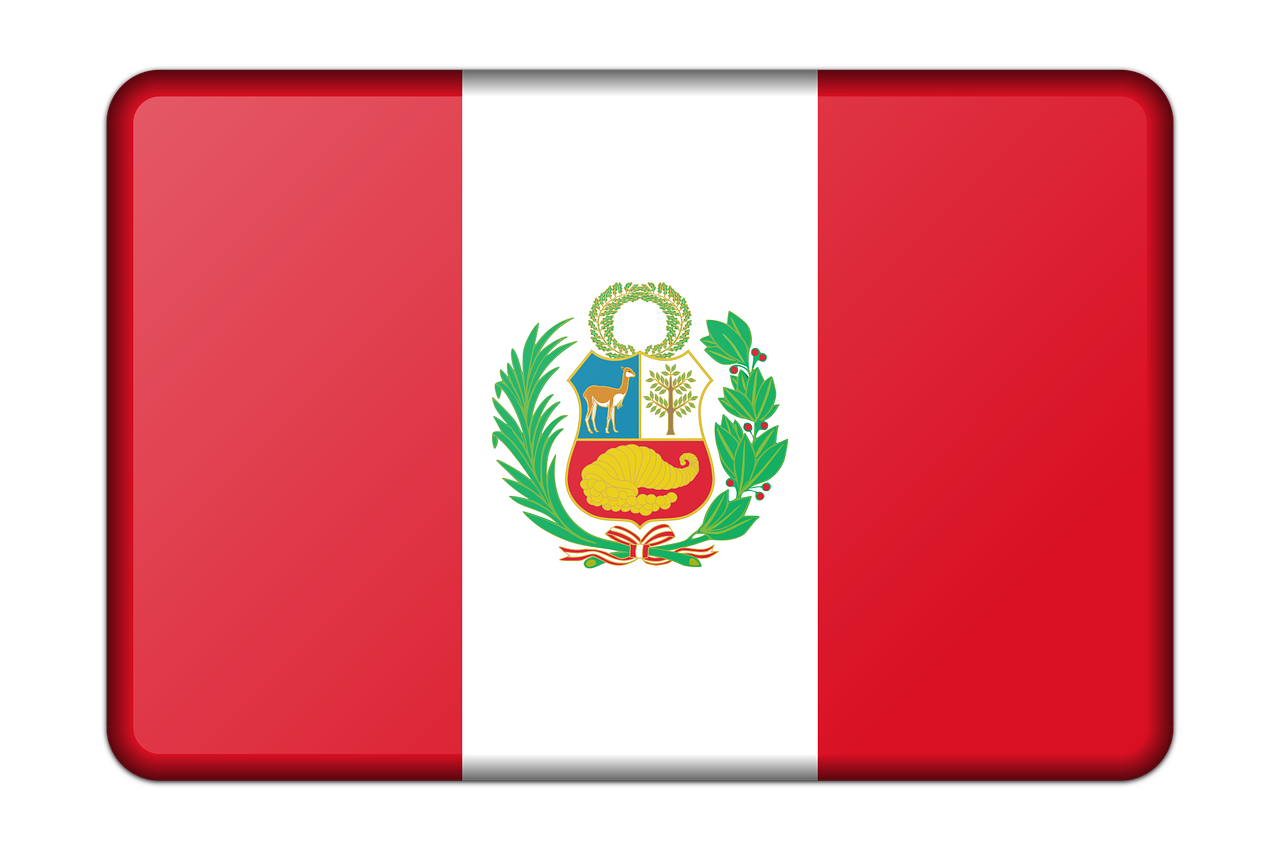 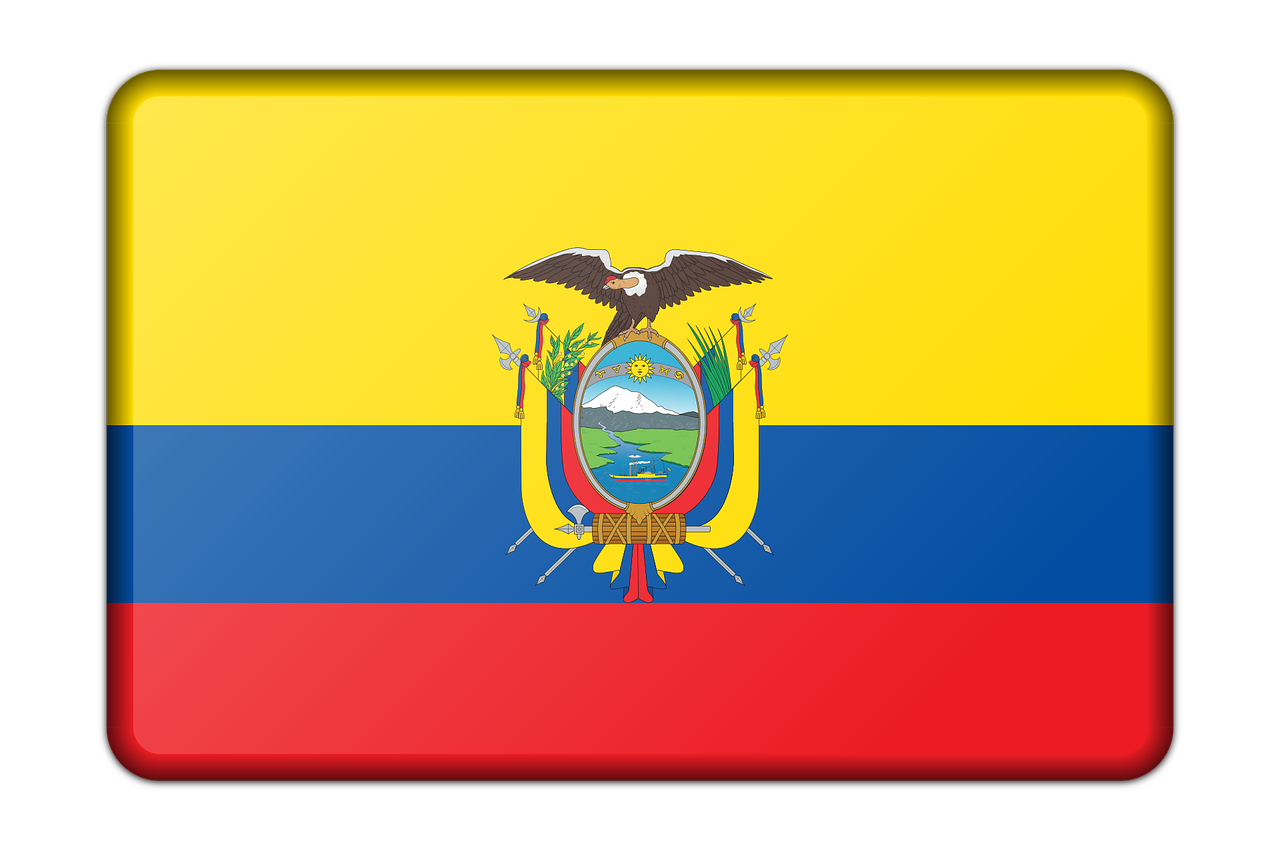 [Ecuador]
[Perú]
[España]
[Colombia]
Paula
Carolina
Nicolas
Nuria
S
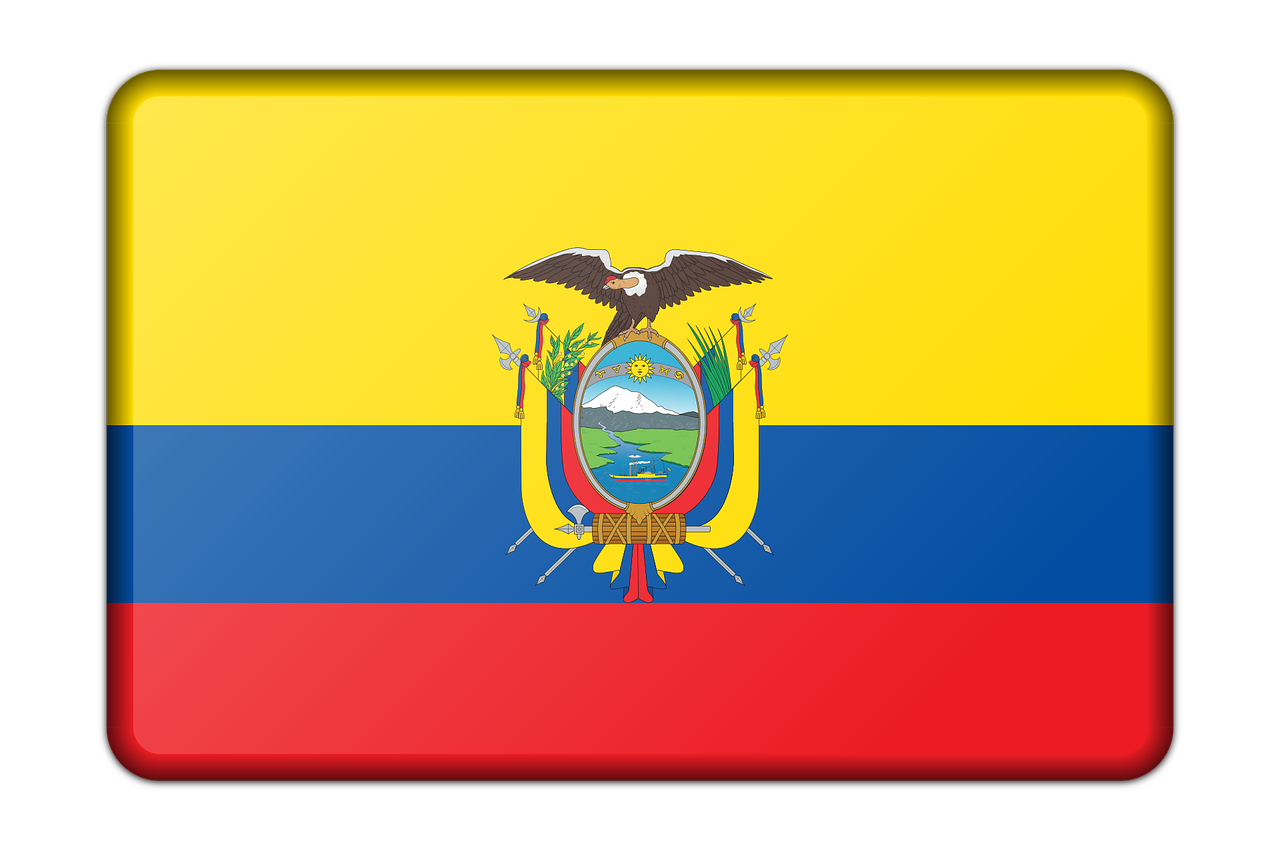 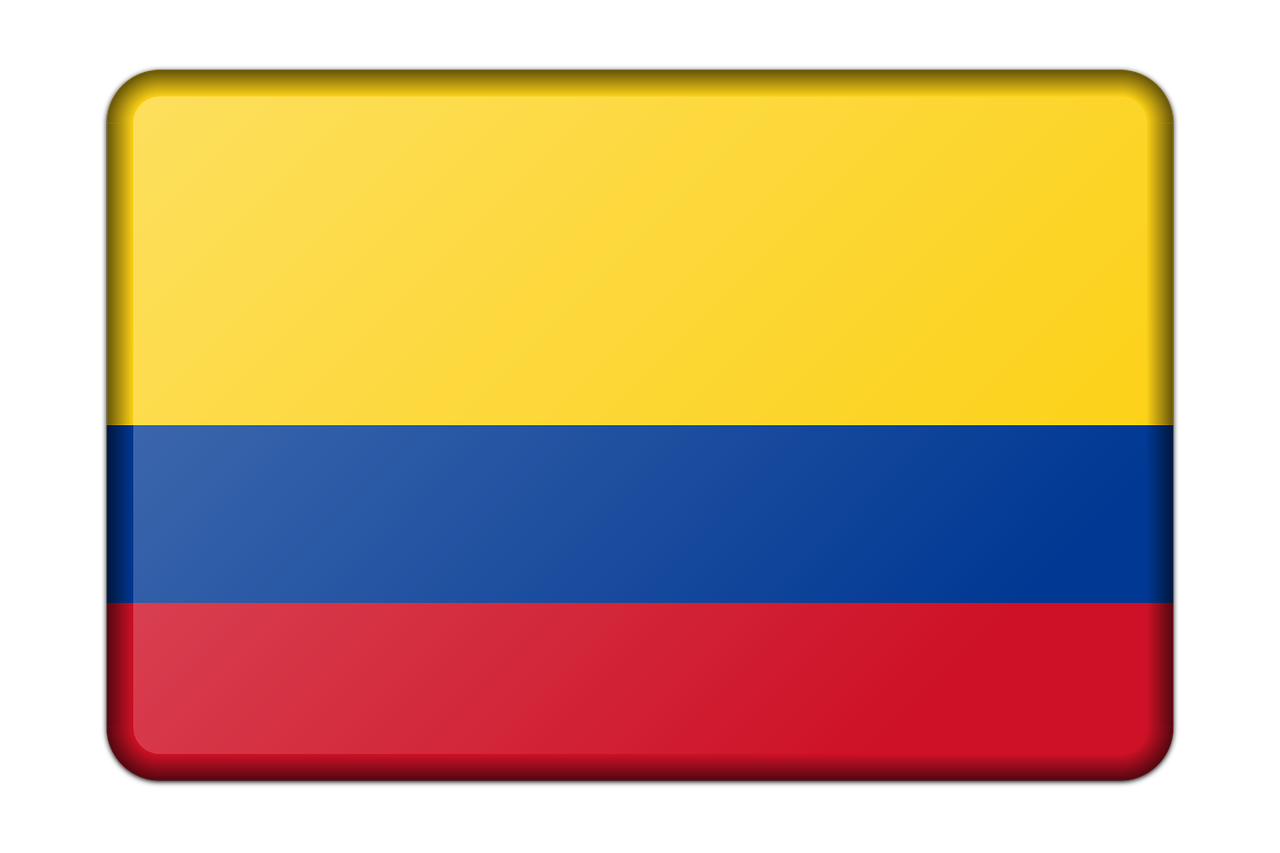 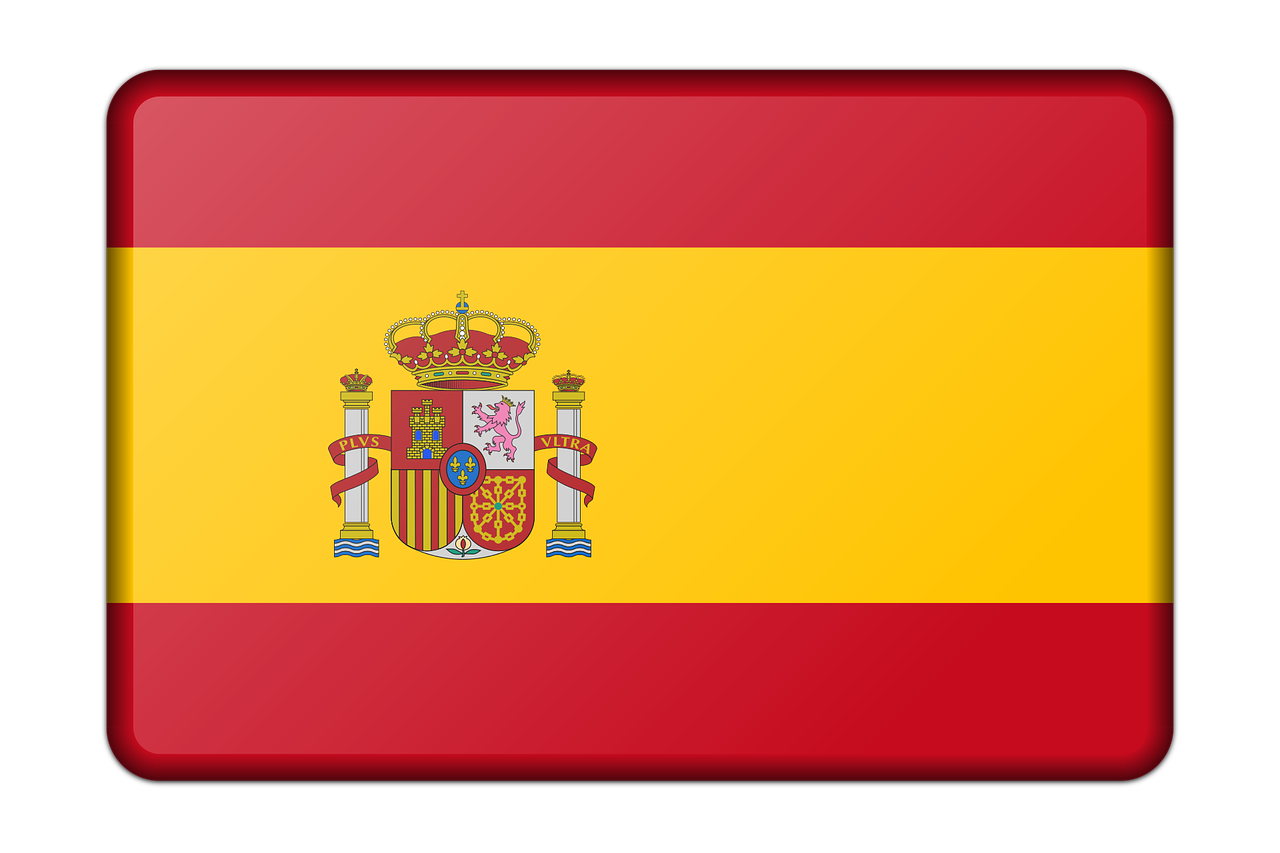 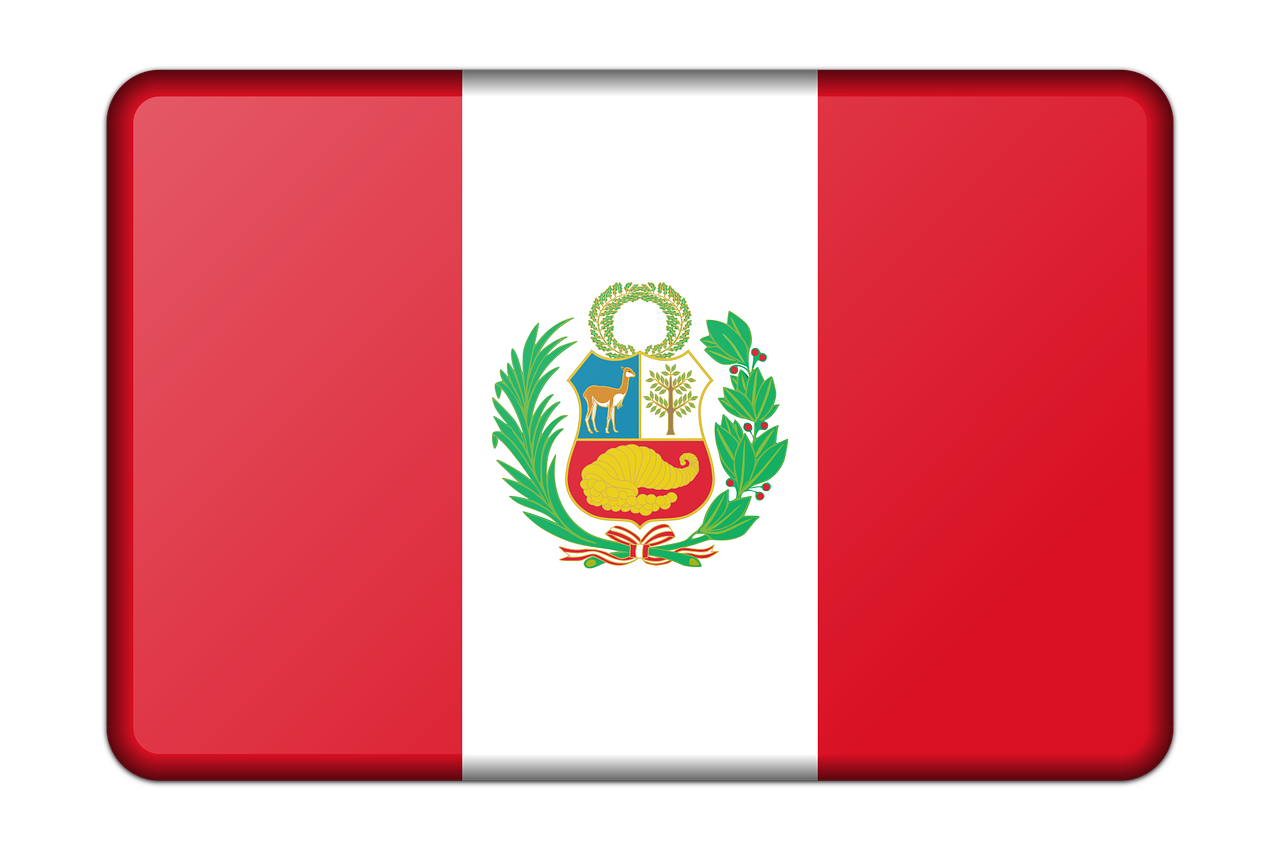 [Ecuador]
[Perú]
[Colombia]
[España]
Bruno
Samuel
Mario
Eduardo
0
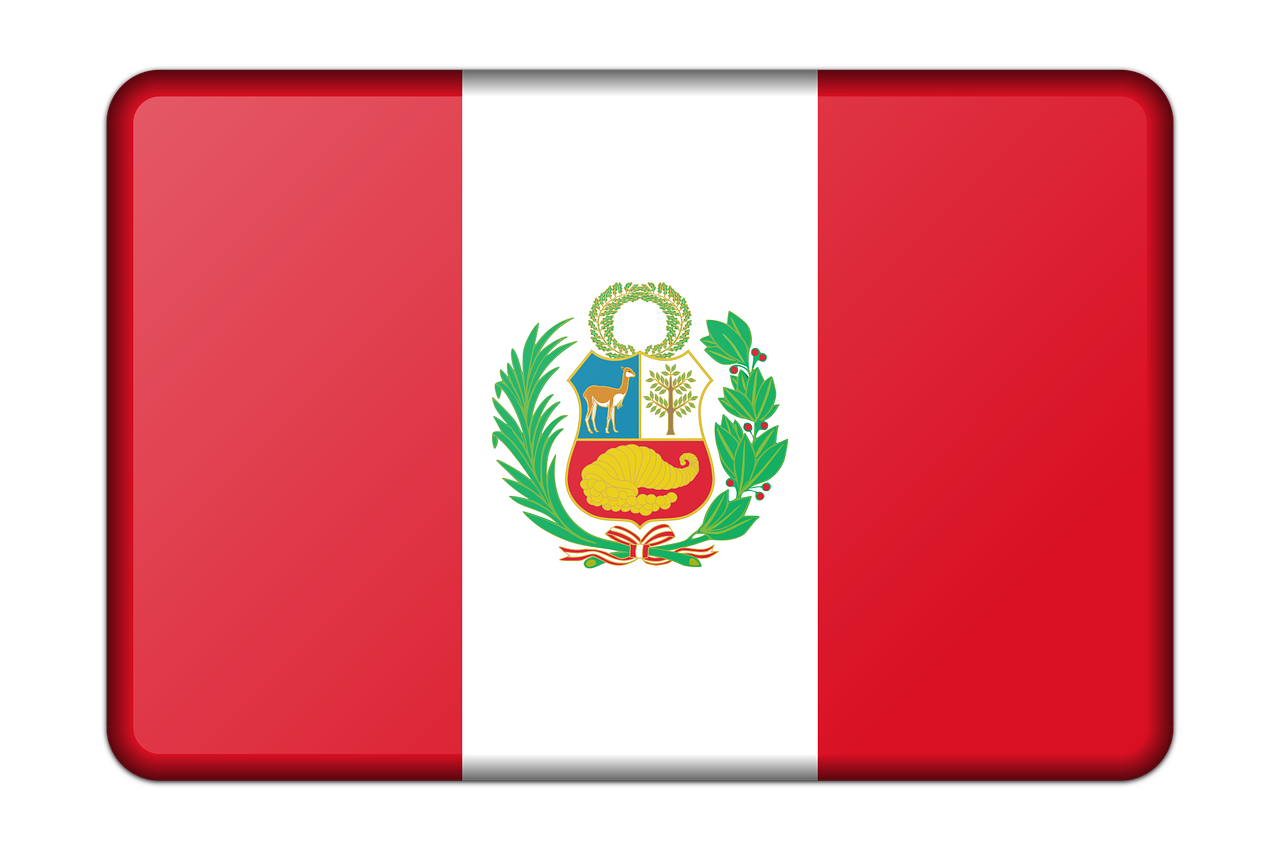 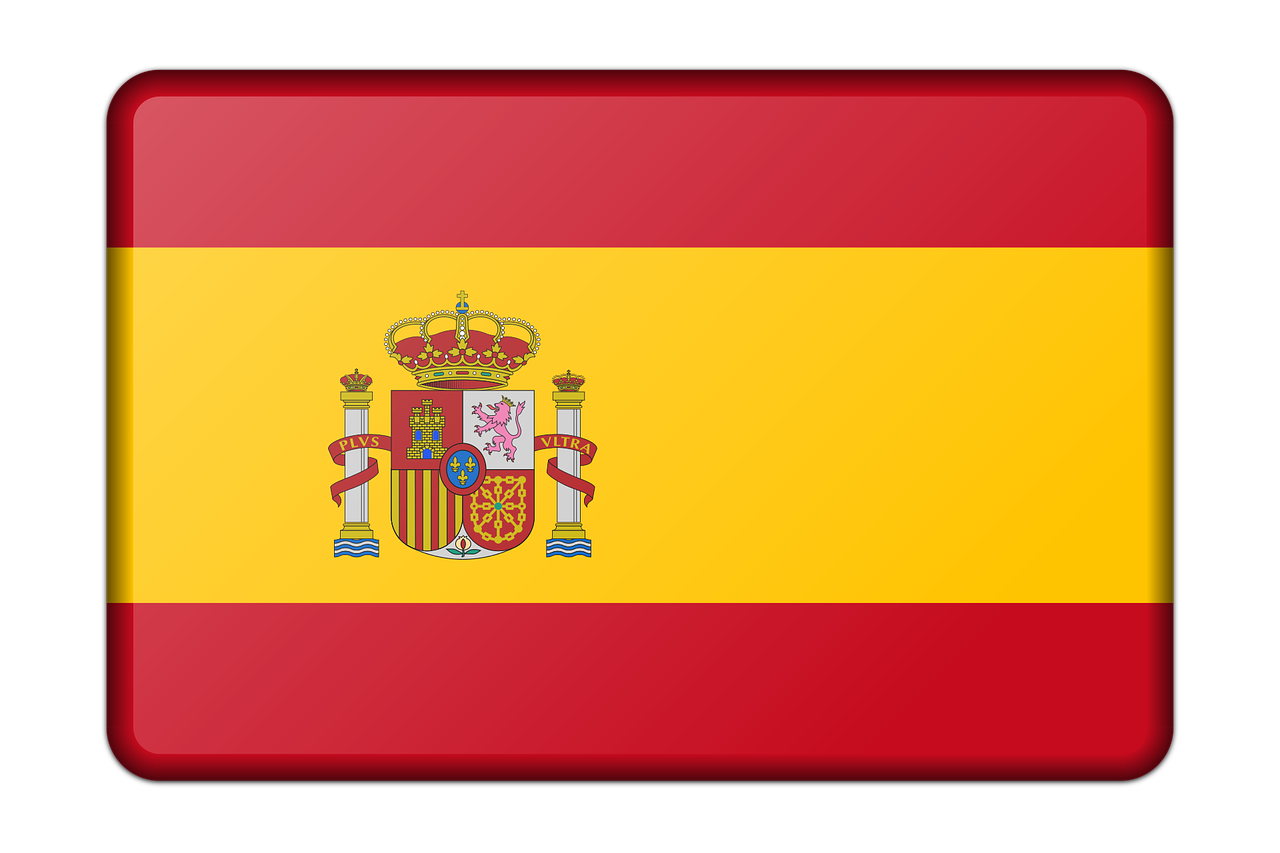 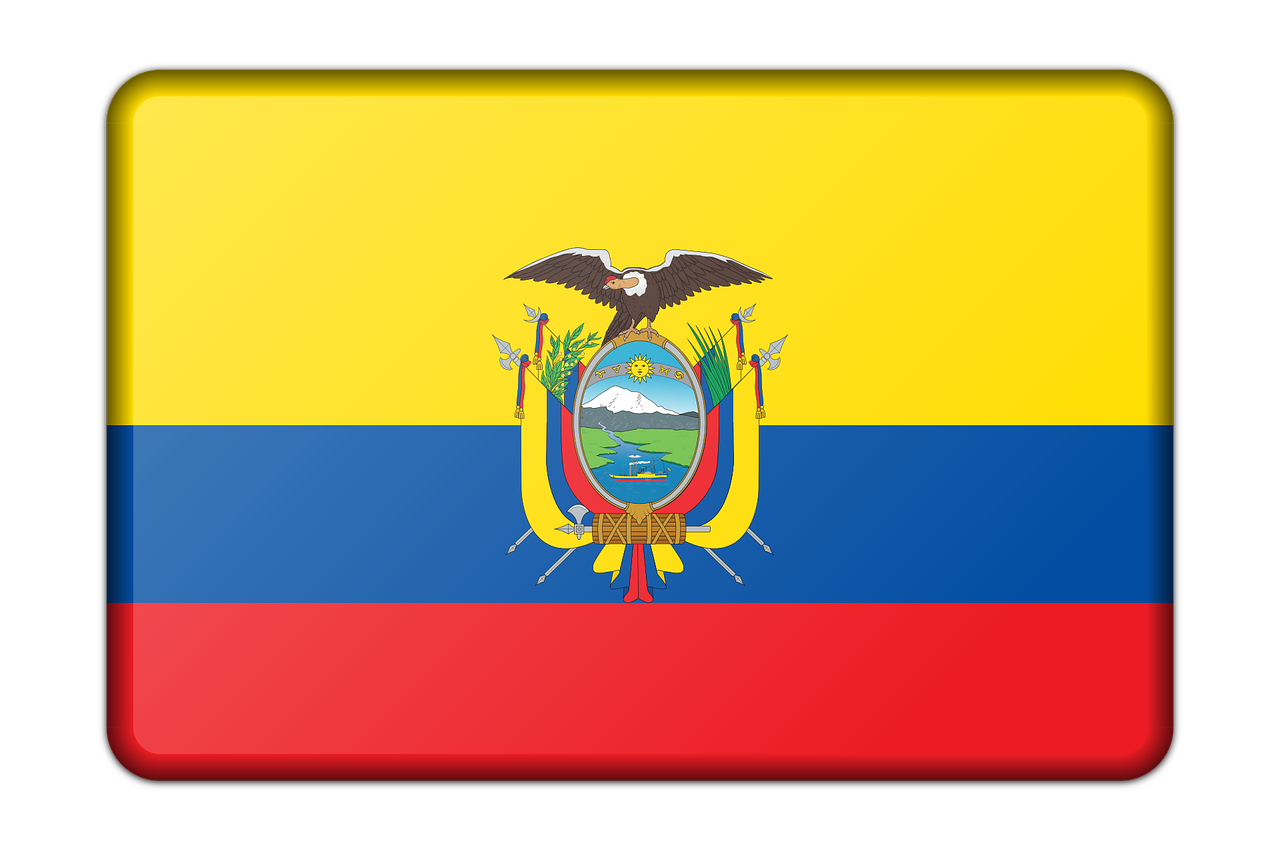 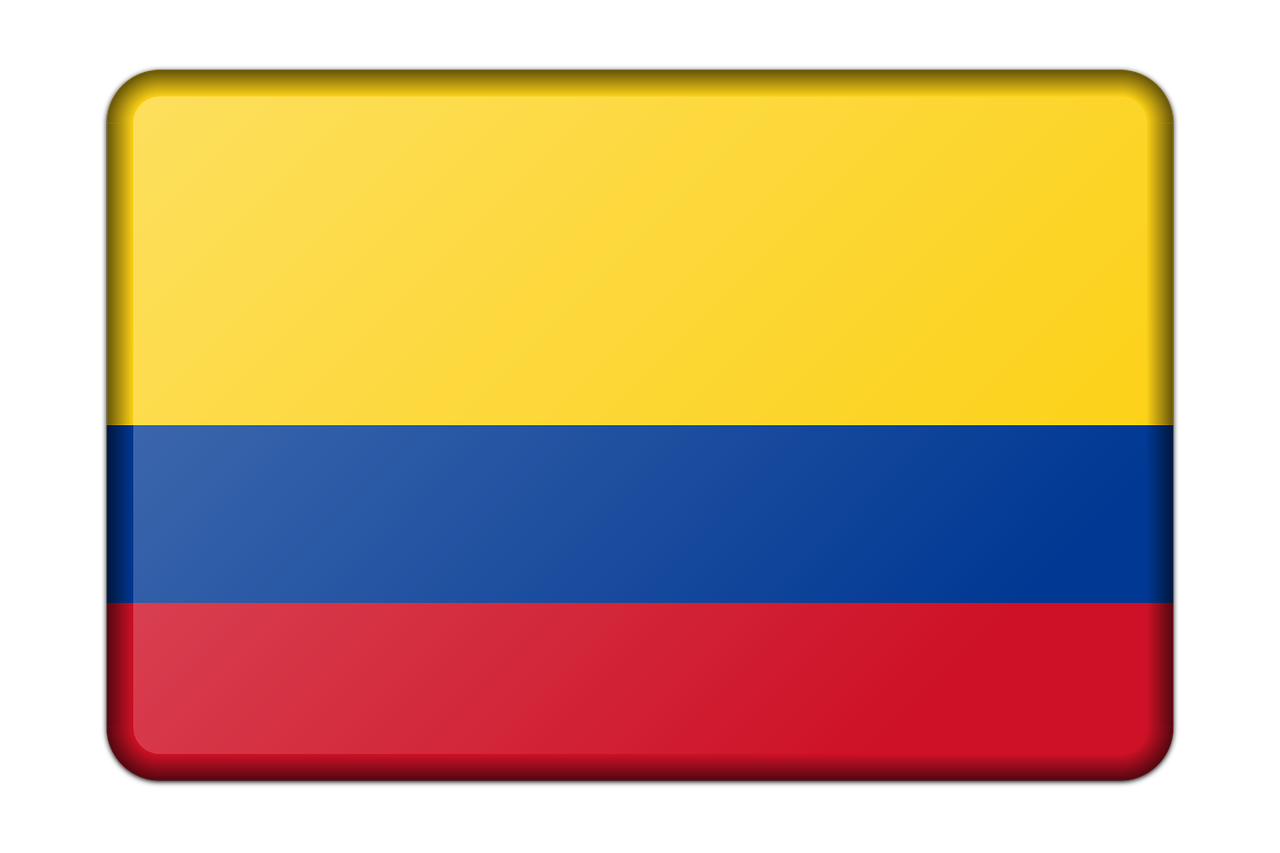 [Colombia]
[Ecuador]
[España]
[Perú]
INICIO
[Speaker Notes: Timing: 4 minutes

Aim: to practise application of phonics knowledge in read aloud of people names; to practise spoken production of Dónde está…? Está en…

Procedure:
Pupils work in pairs, asking and answering questions.  Where is XXX?  S/he is in XXX. 
They race against the timer, trying to ask and answer about all places in one minute.]
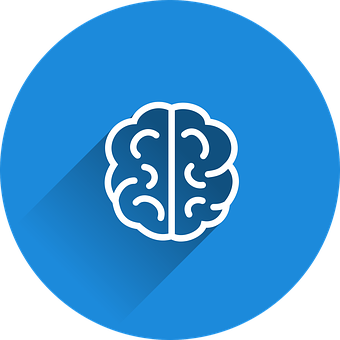 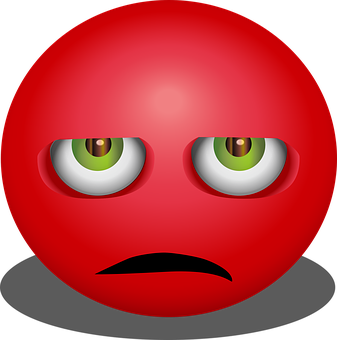 vocabulario
imposible
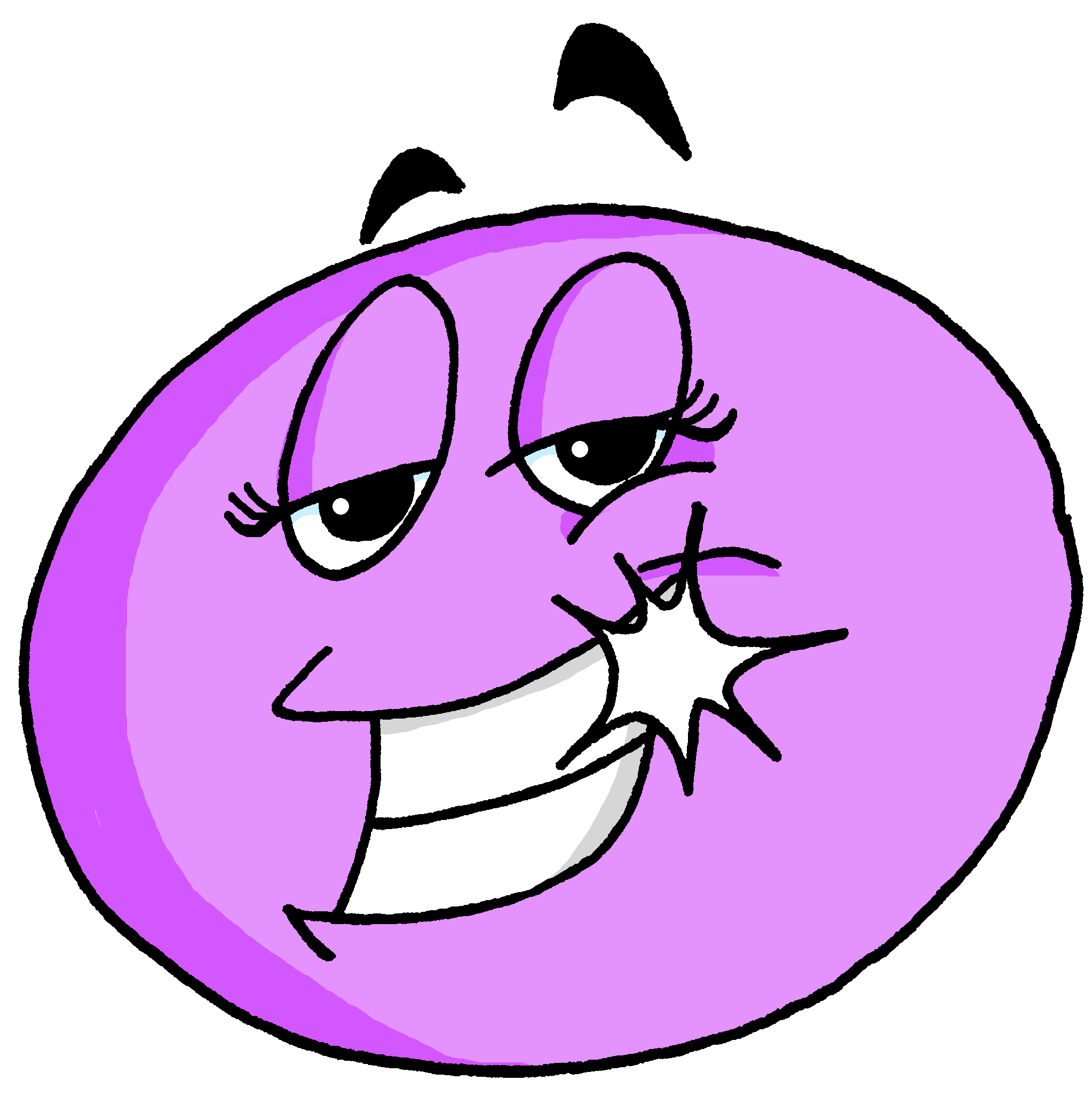 increíble
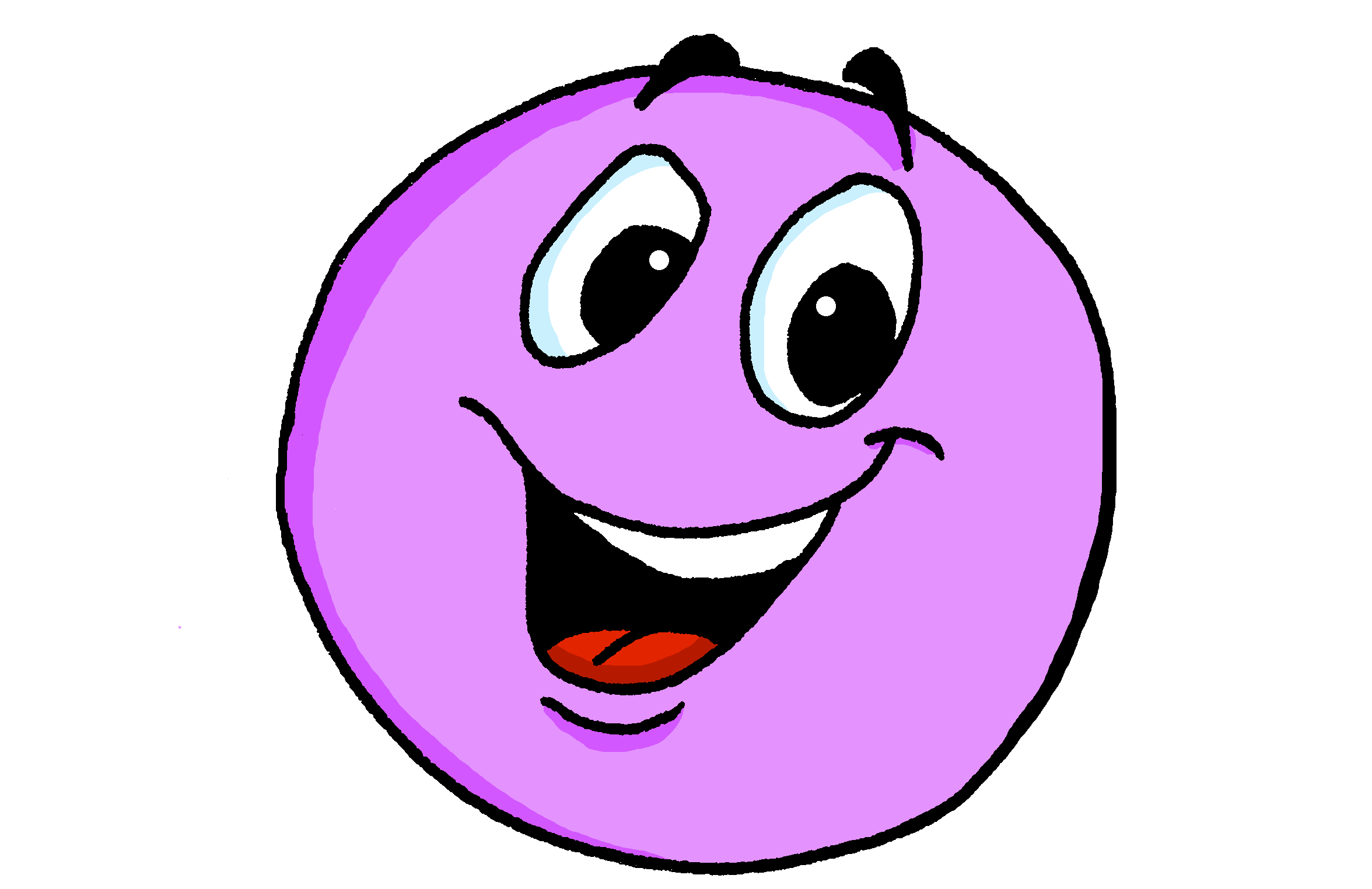 feliz
[Speaker Notes: Timing: 2 minutes

Aim: to introduce 3 new items of vocabulary.

Procedure:
Click to trigger the picture. Say the Spanish word and get students to repeat. 
Click again to bring up the word and get students to repeat one more time. Elicit English meaning.
Repeat with the other two adjectives.

NB. Students haven’t learned ssc [z] yet so this will need extra practice.]
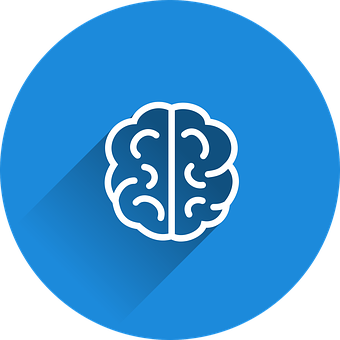 positivo
vocabulario
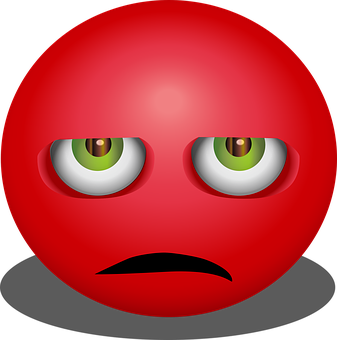 preparado
imposible
[Speaker Notes: Timing: 3 minutes (5 slides)

Aim: To embed the meaning of the new words.

Procedure:
Read the three Spanish words out loud to model pronunciation. Elicit the right answer from students.
2.   Repeat with the 4 four slides.]
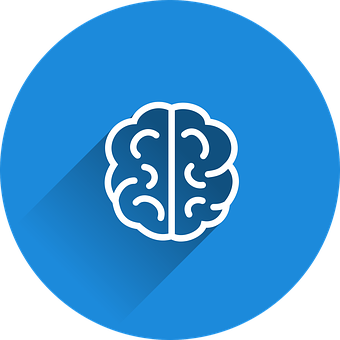 feliz
vocabulario
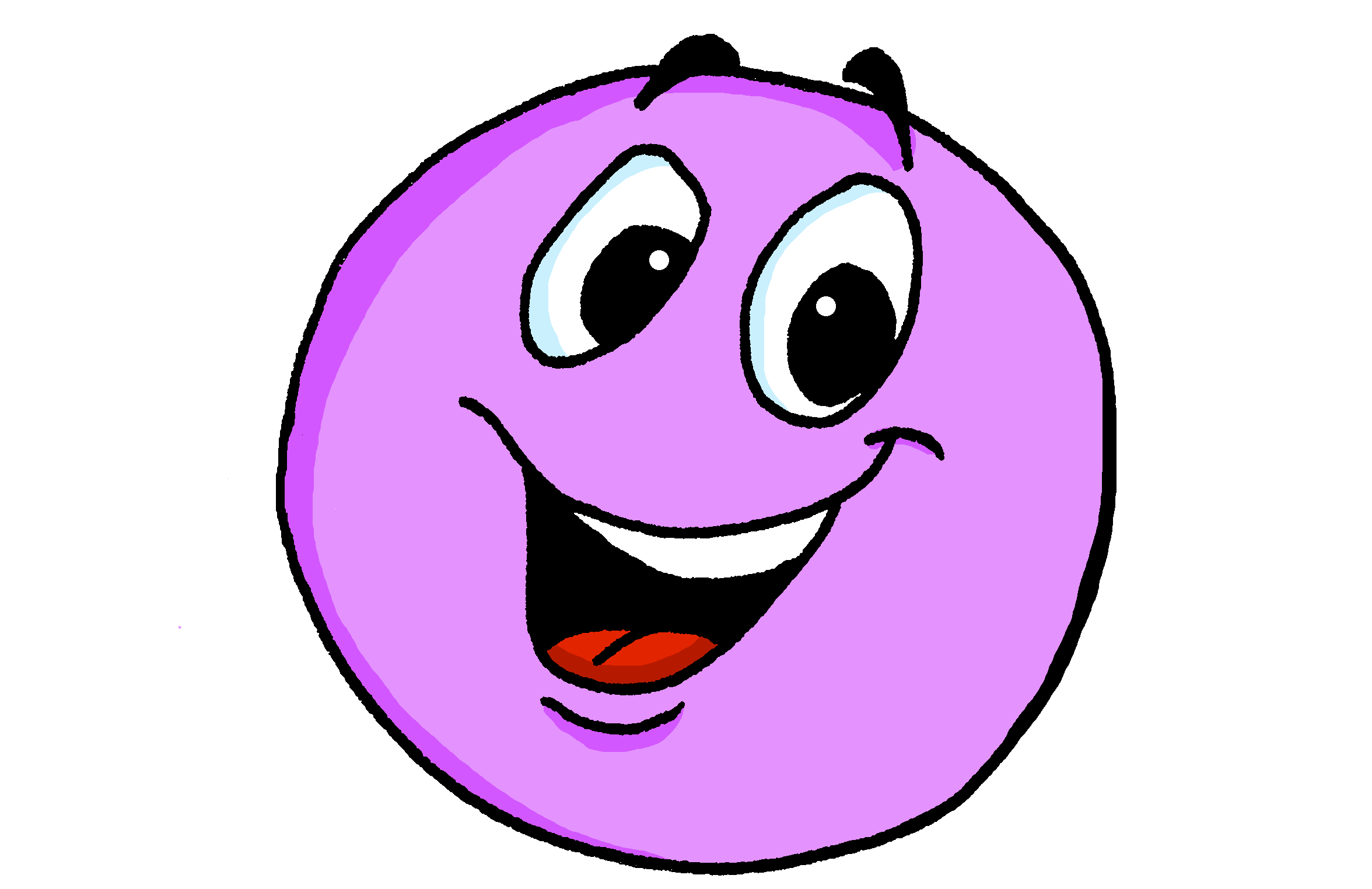 pesado
negativo
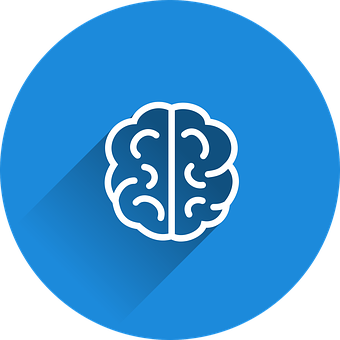 cómodo
vocabulario
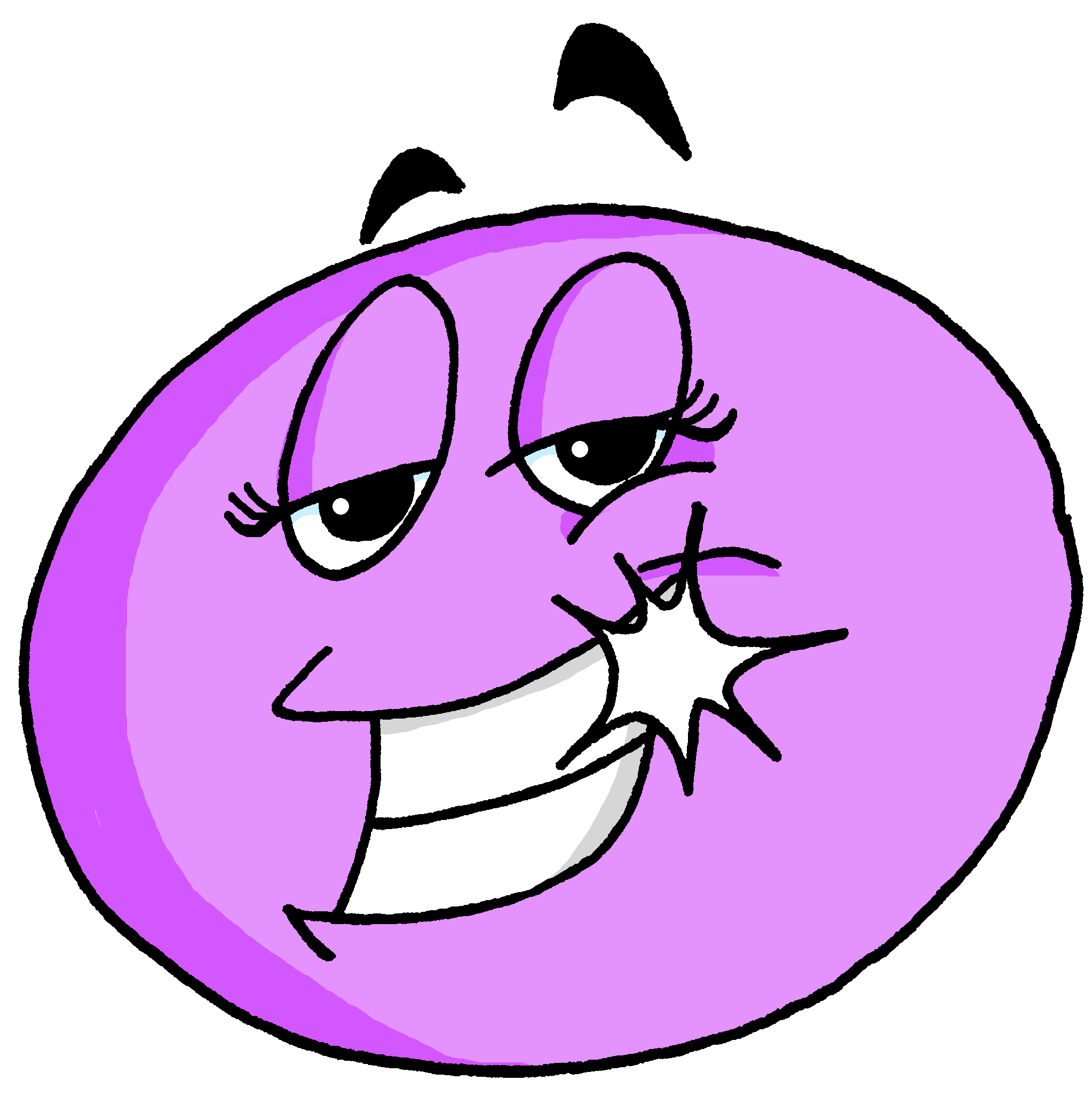 increíble
imposible
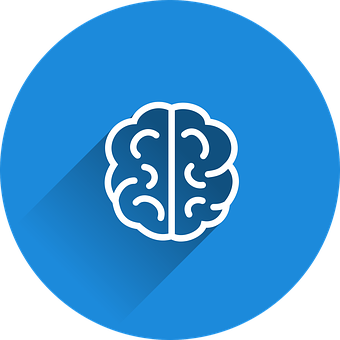 enfermo
vocabulario
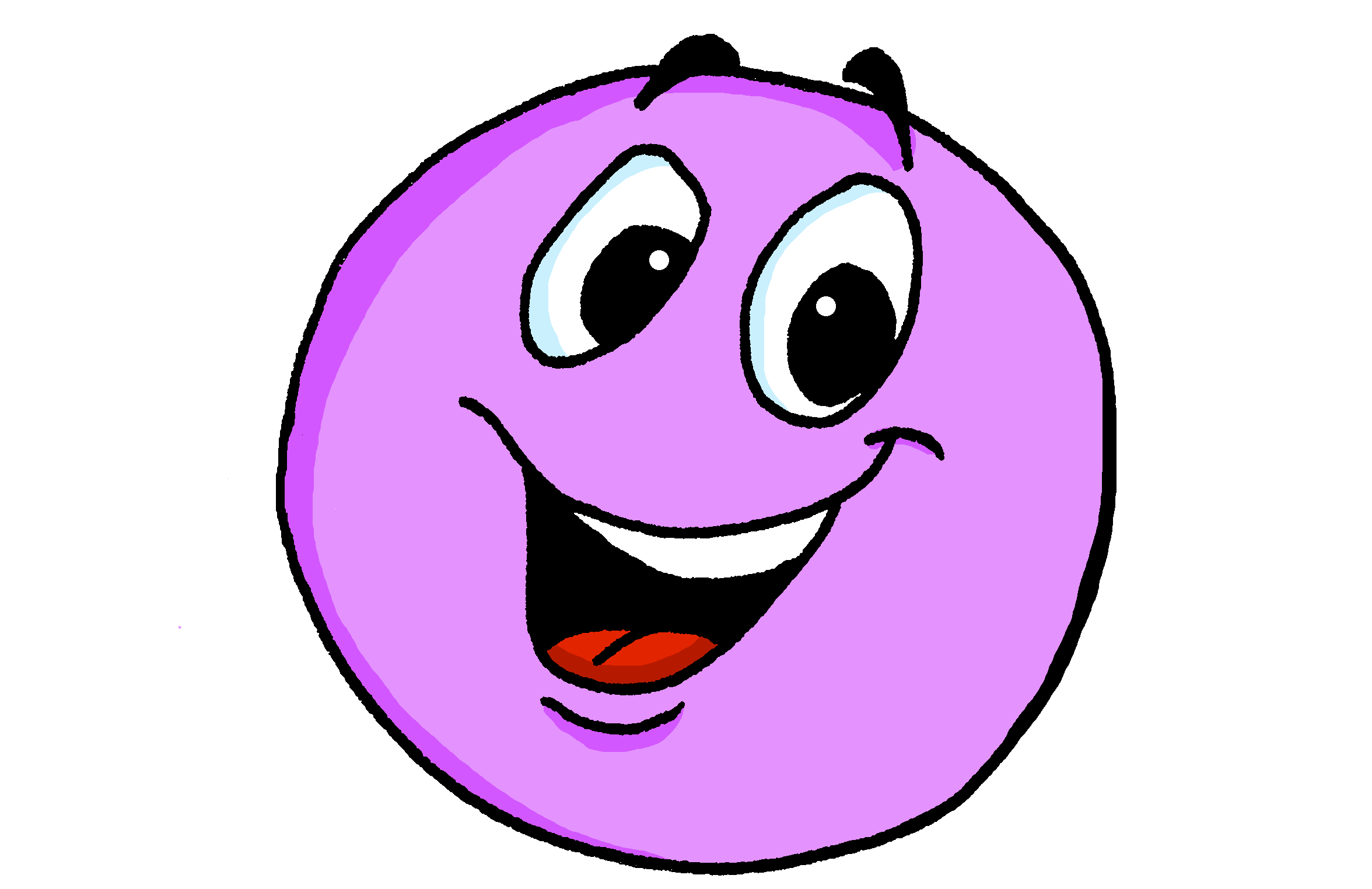 feliz
perdido
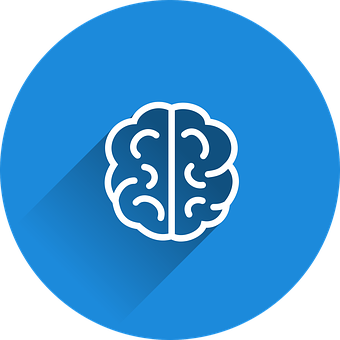 imposible
vocabulario
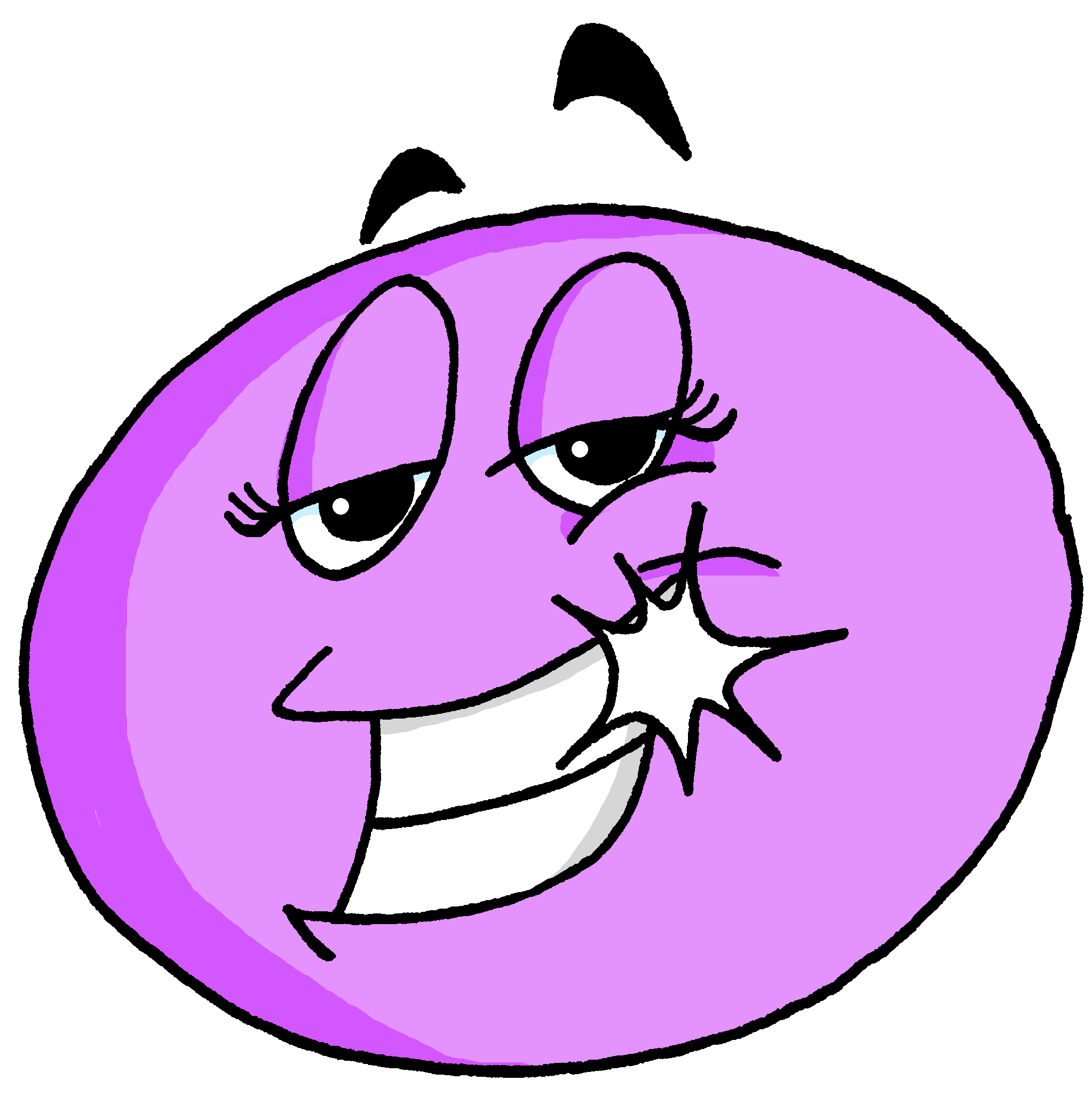 pesado
increíble
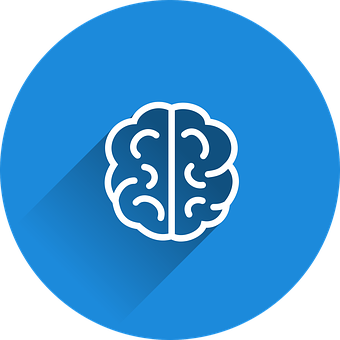 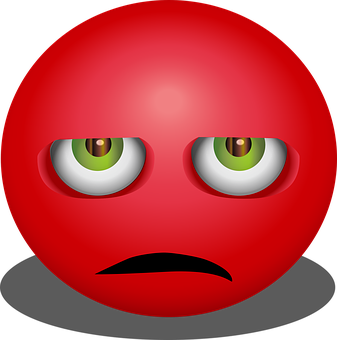 vocabulario
imposible
_mpo_ib_e
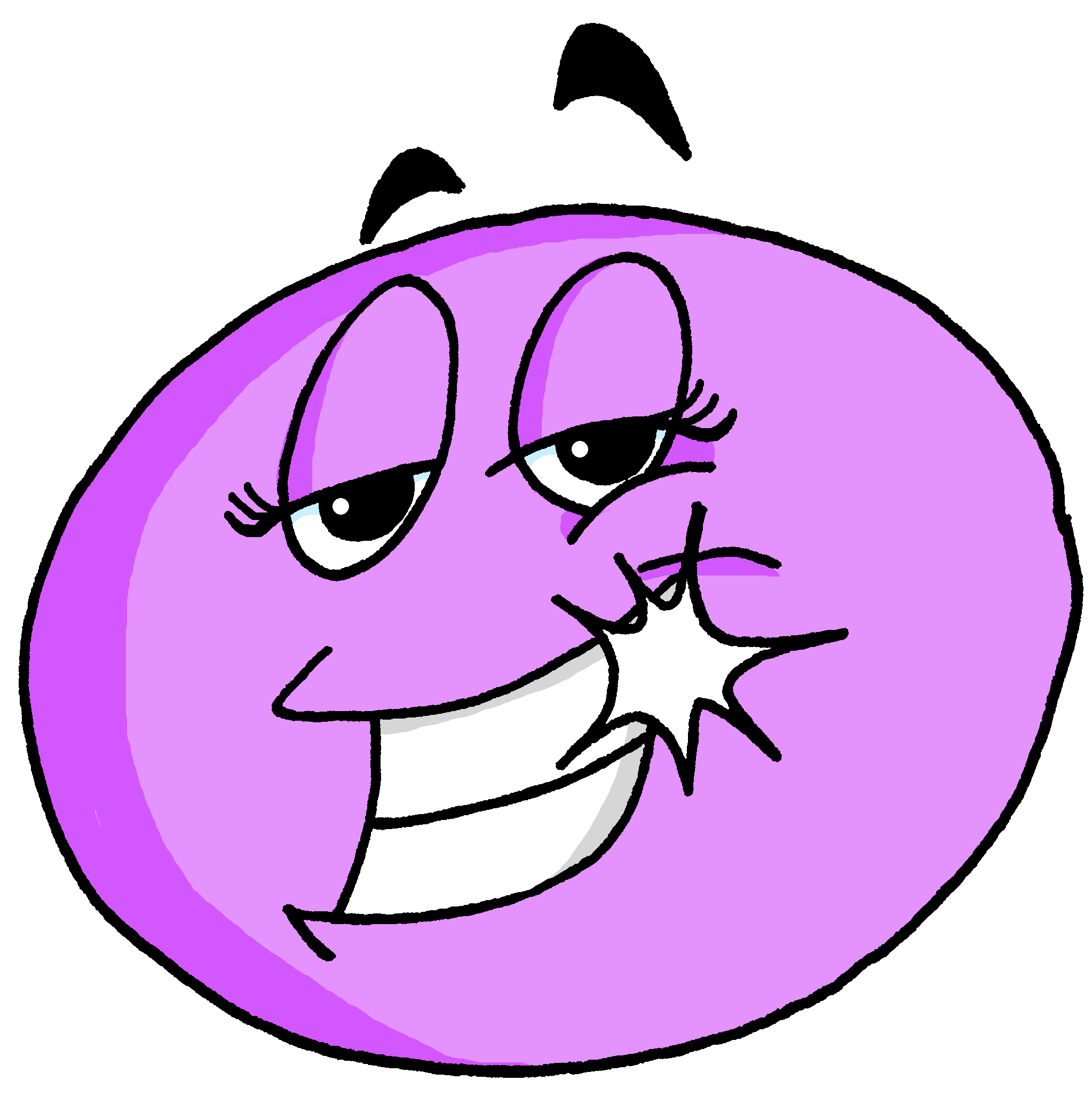 increíble
in_r_íb_ _
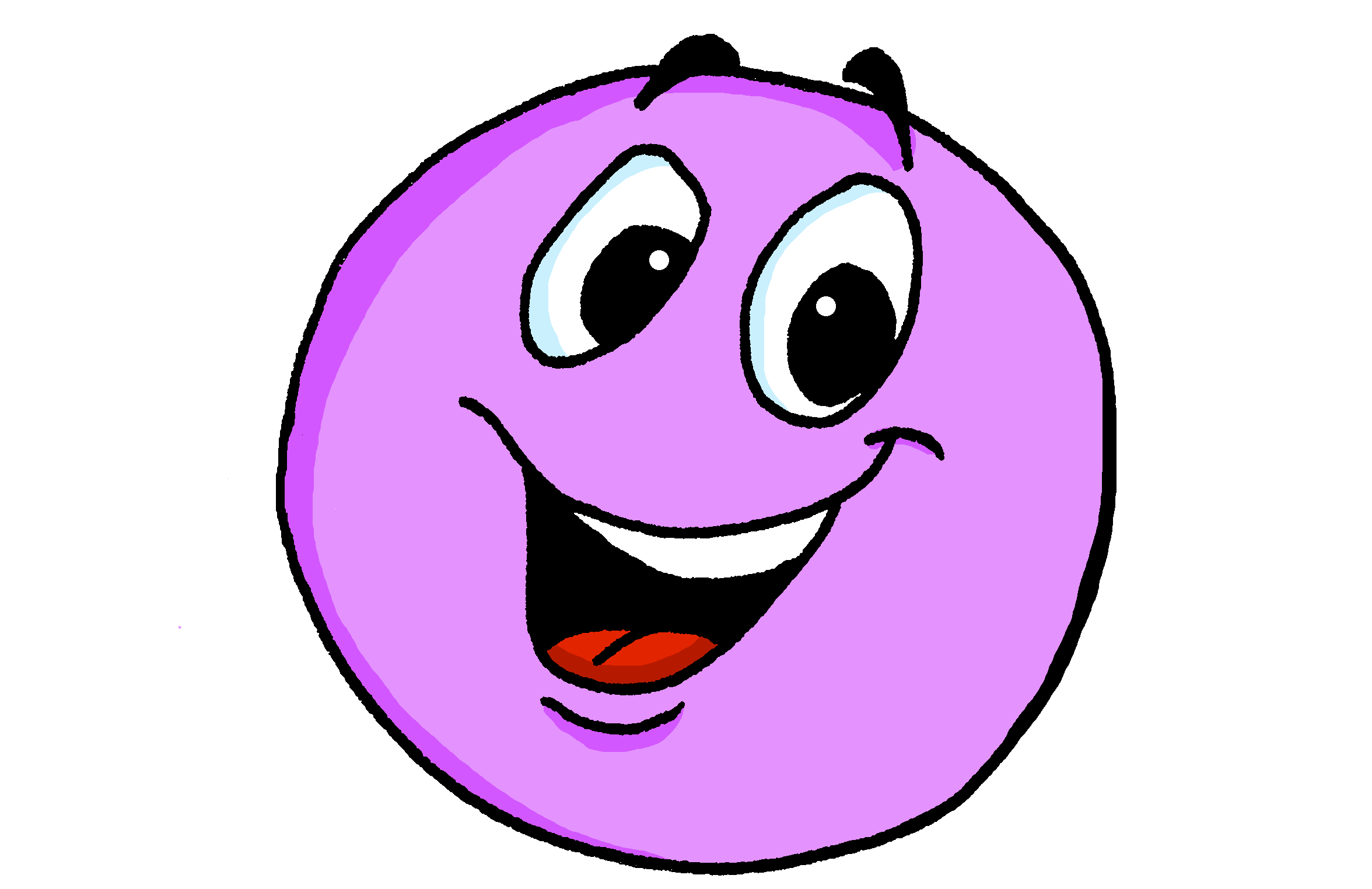 f_l_z
feliz
[Speaker Notes: Timing: 2 minutes

Aim: to recall the 3 new items of vocabulary. 

Procedure:
Click to trigger the clues for the Spanish word and elicit word from a student.
Click to bring up the Spanish word. The next image will automatically appear. 
Click to trigger the clues for the Spanish word and elicit word from a student. 
Roll back the animations and repeat the process.]
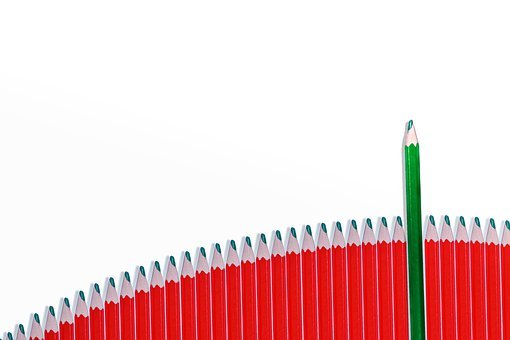 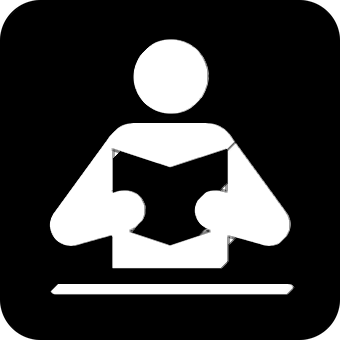 Lee: ¿Dónde está el intruso?
leer
hoy
Ej
positivo
1
cómoda
2
sano
3
preparado
4
enferma
5
el intruso = intruder  odd one out
[Speaker Notes: Timing: 5 minutes

Aim: To revisit week 2-4 vocabulary and encourage students to notice patterns.

Procedure:
Ask students to work in pairs to spot the odd-one-out in each series of words. They need to be ready to give a reason.
Do the example with them (ejemplo). Read the words out loud and ask for a volunteer. The odd one out is “hoy” because “sano” & “enfermo” are both adjectives (& end in –o – are masculine), whereas “hoy” means “today” and is an adverb. Check that students remember that “hoy” is “today”.
Elicit students’ responses. Answers are animated – click to bring the answer (the font of the odd-one-out changes to pink on click).]
Gender agreement with adjectives
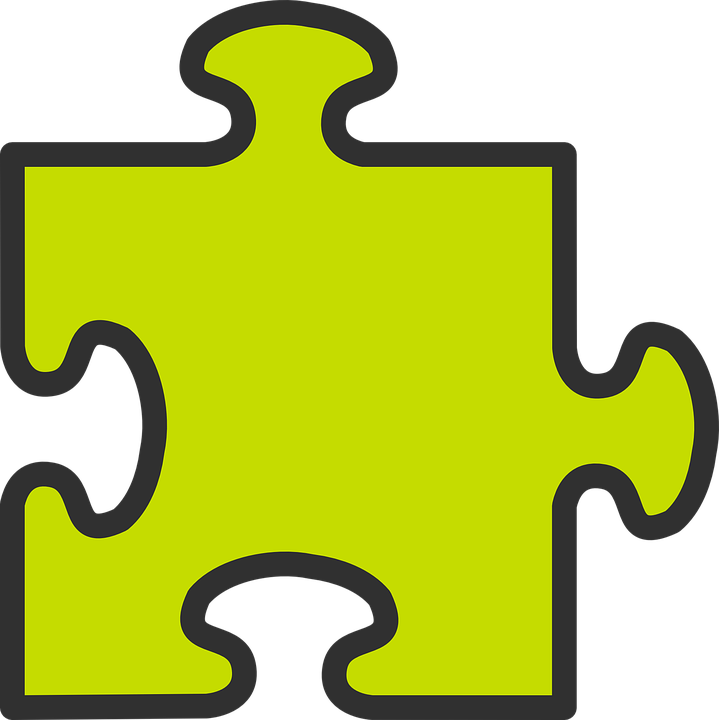 Remember, some adjectives change to match the gender (male or female) of the noun they describe.
As you know, masculine adjectives that end in ‘o’ change to an ‘a’ when the person or animal being described is female.
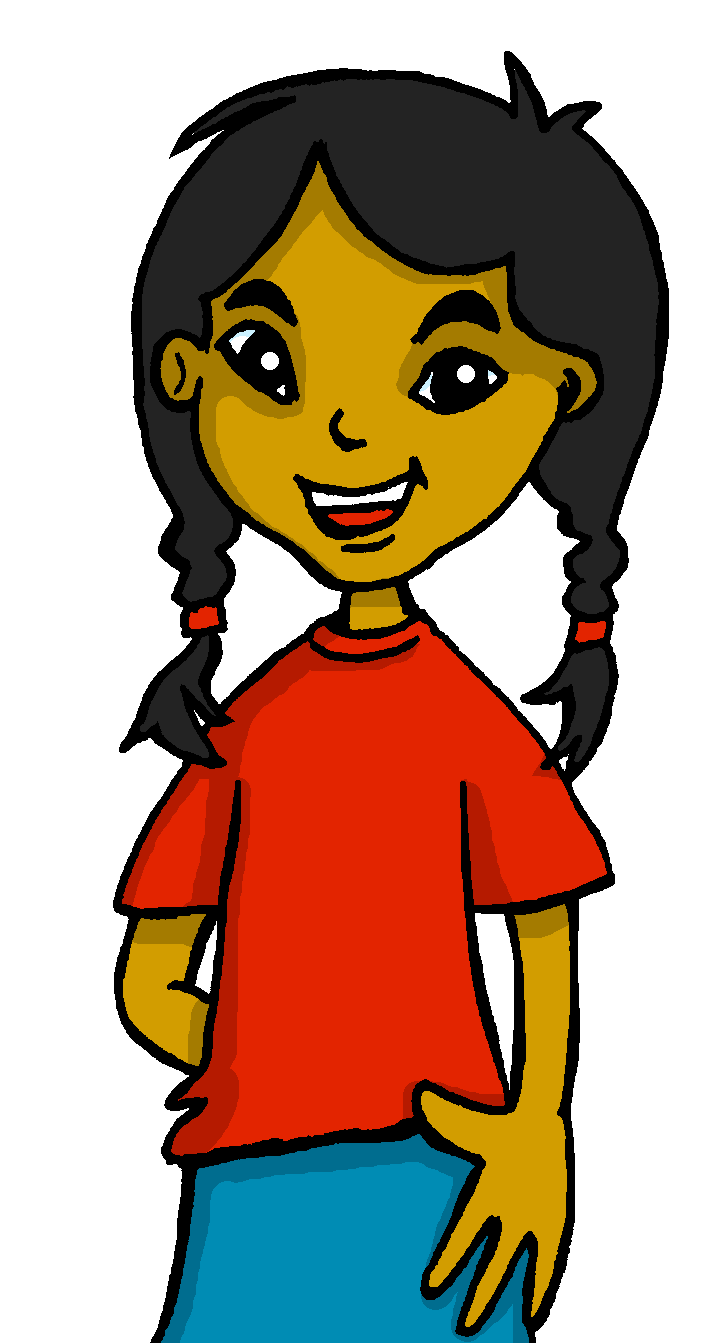 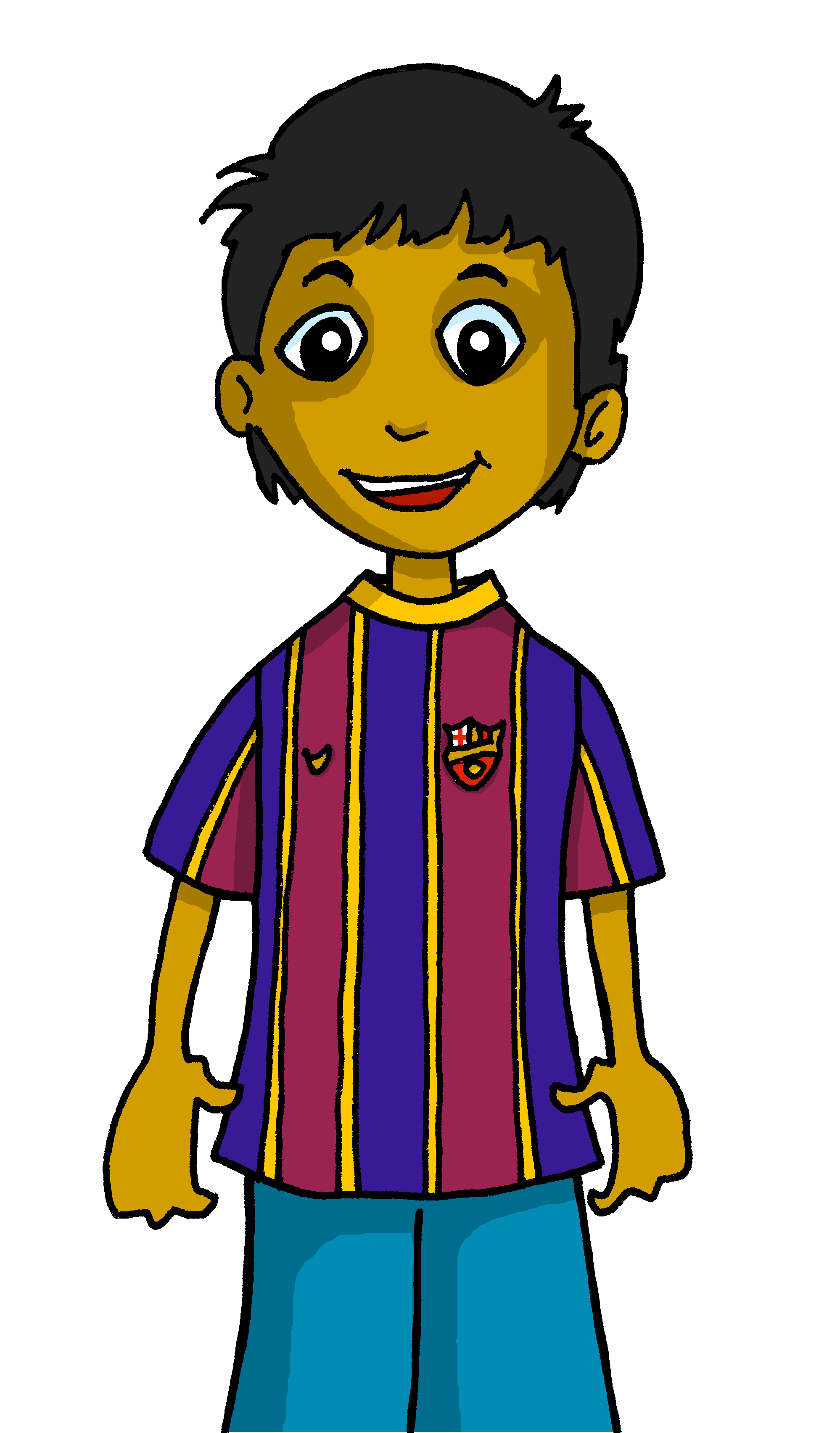 Rubén está contento.
Sofía está contenta.
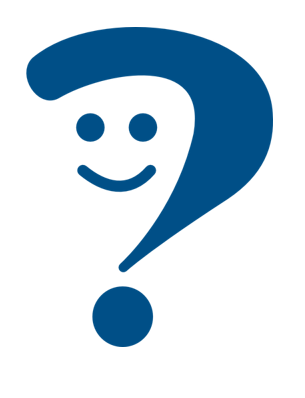 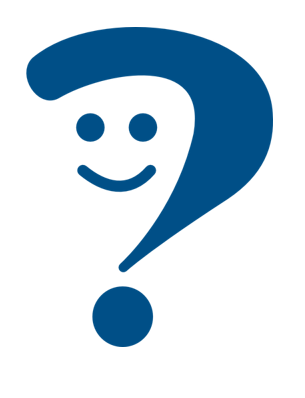 Rubén is pleased.
Sofía is pleased.
[Speaker Notes: Timing: 2 minutes (two slides)

Aim: to recap the knowledge about adjectives ending in –o.

Procedure:
Click through the animations.
Elicit the English translations for the examples from students.]
Gender agreement with adjectives
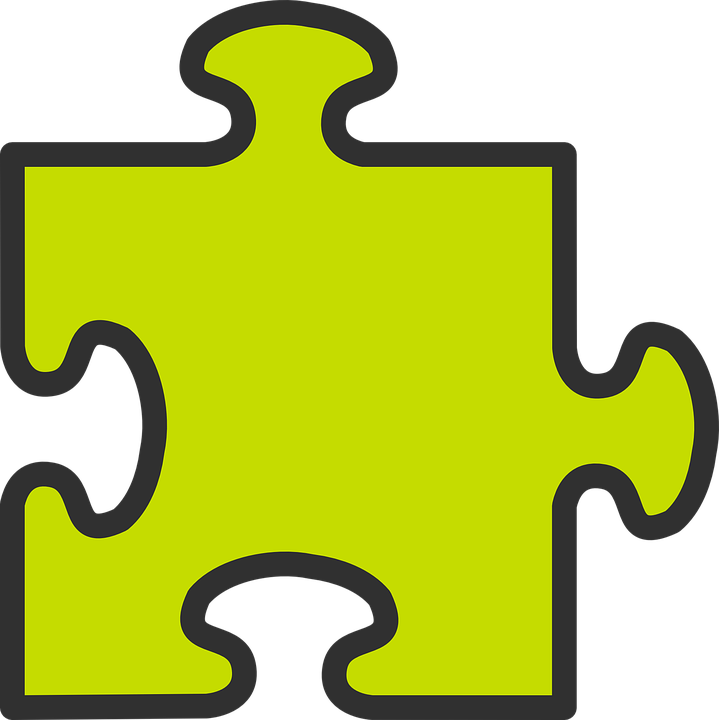 When an adjective ends in –e or -z it can describe a female and male person or animal. It does not change.
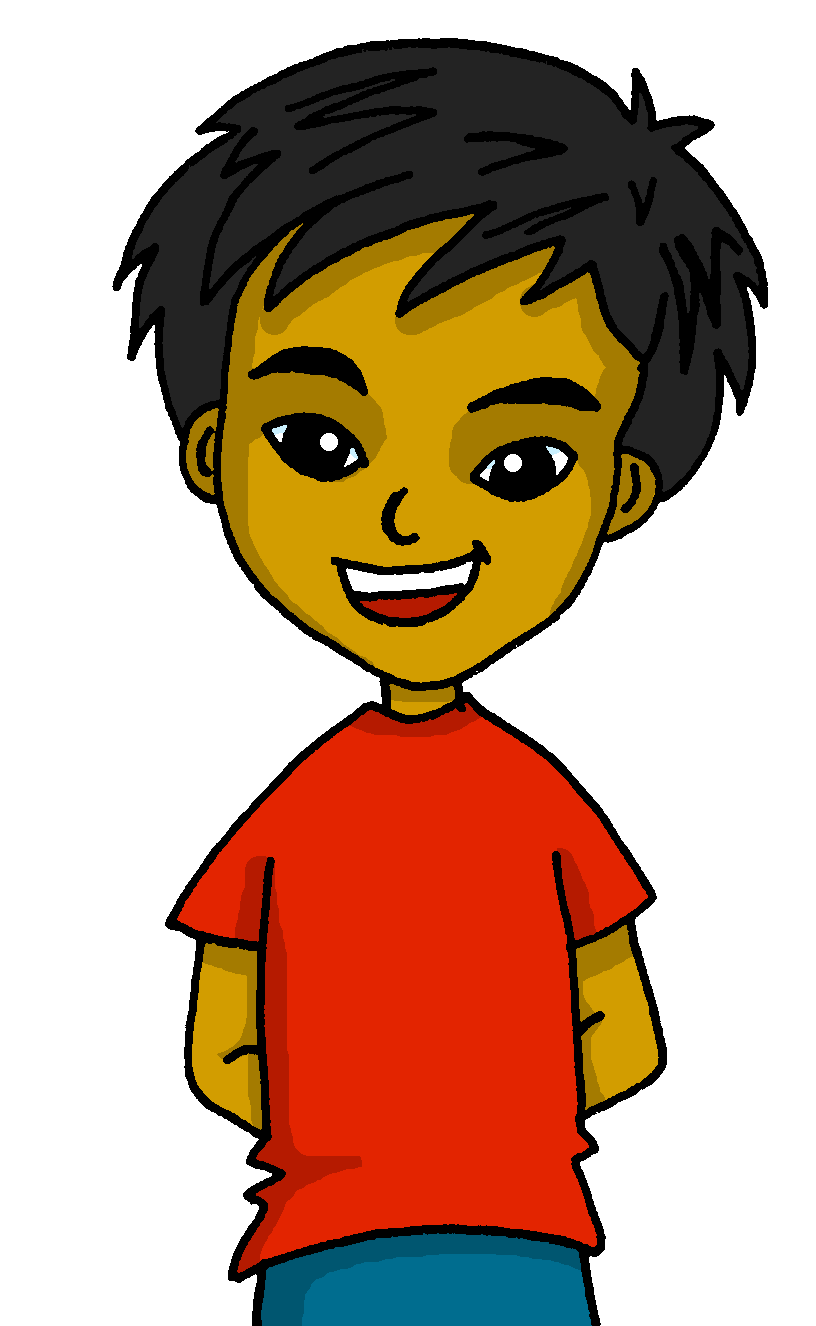 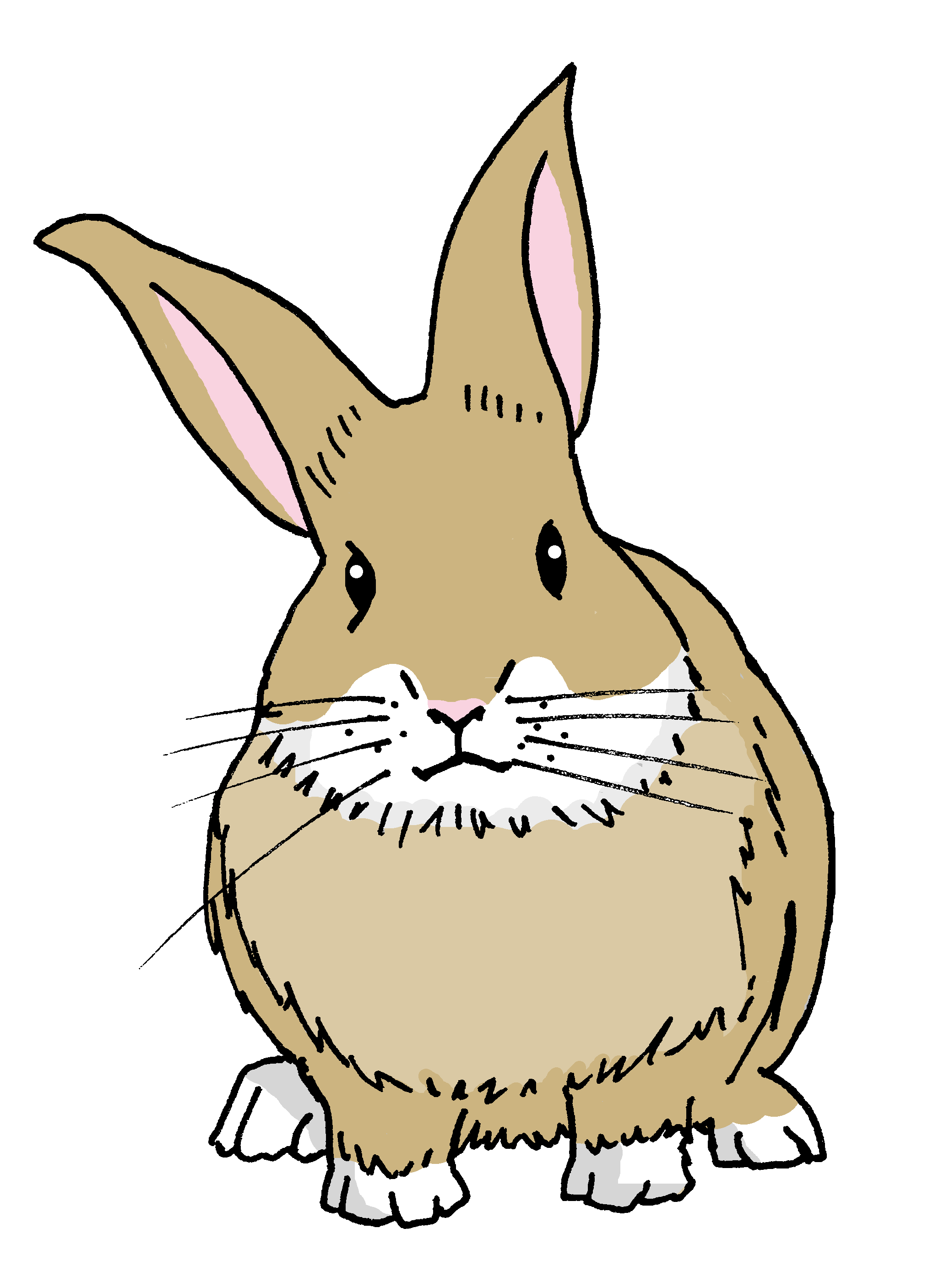 Quique está increíble.
Pancho está feliz.
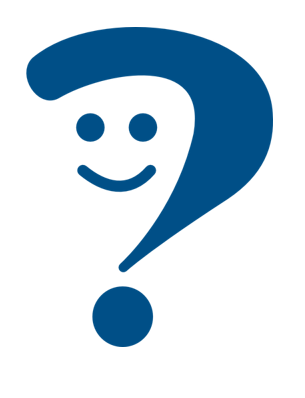 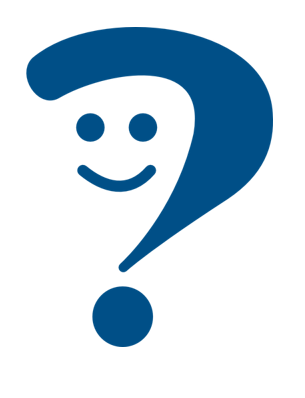 Pancho is (feeling) happy.
Quique is (feeling) incredible.
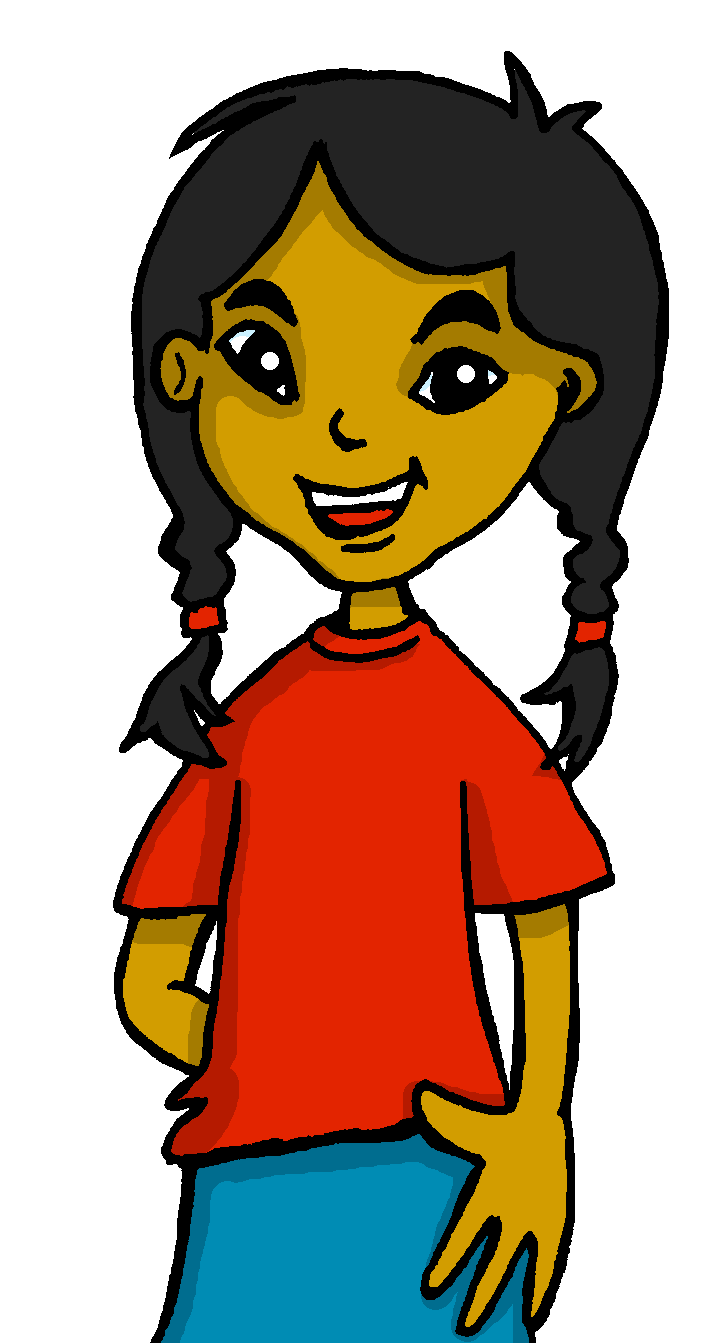 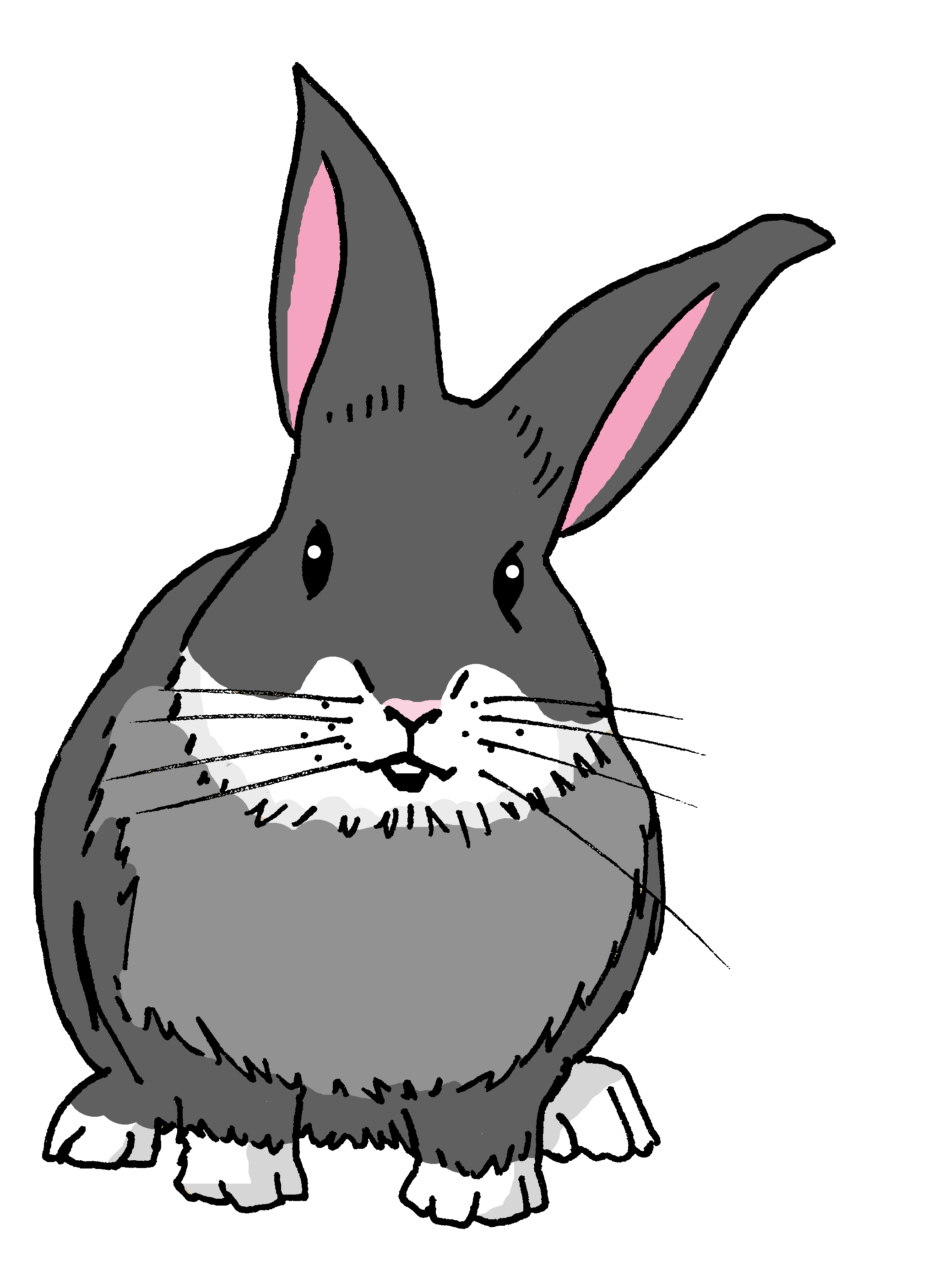 Manchita está feliz.
Sofía está increíble.
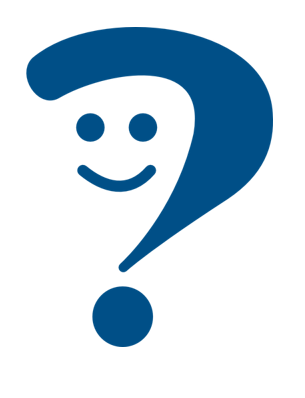 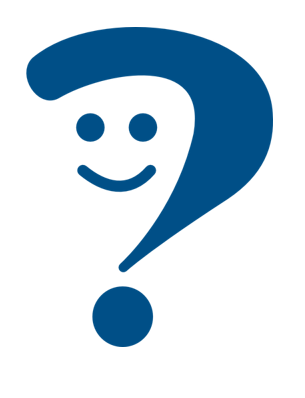 Manchita is (feeling) happy.
Sofía is (feeling) incredible.
[Speaker Notes: Aim: to present new information about adjectives ending in –e or –z.

Procedure:
Click through the animations.
Elicit the English translations for the examples from students.]
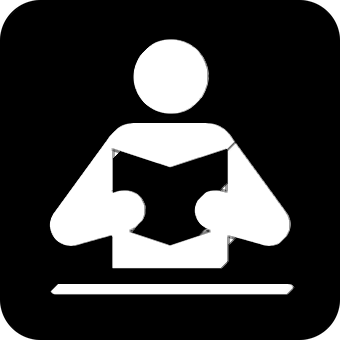 In her diary, Sofía has described how her parents are feeling today.
Lee: ¿Quién?
leer
¡Ay ay ay! She’s spilled hot chocolate on it so we can’t see who she’s describing. Elena or Pedro? Or could it be either?
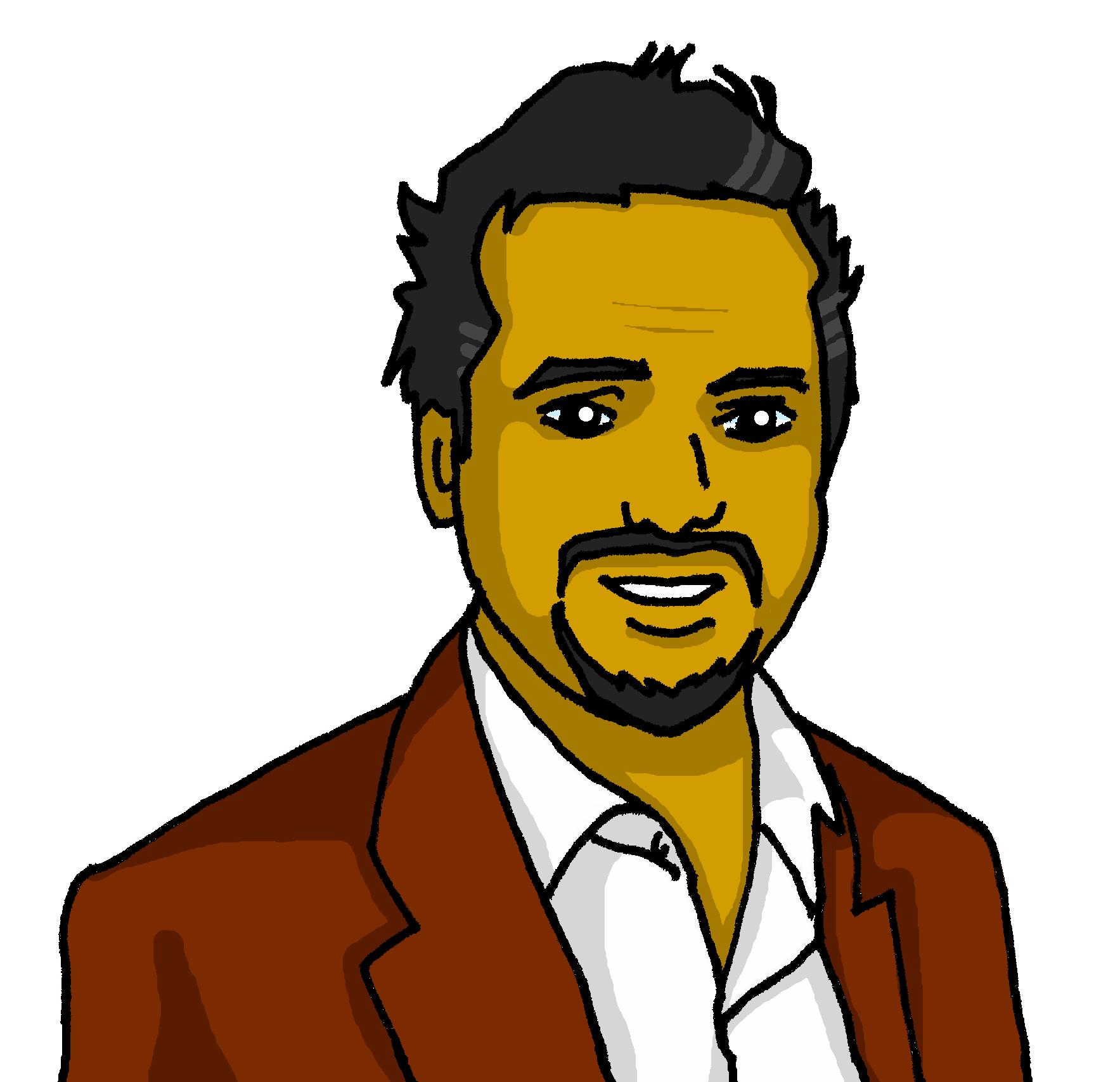 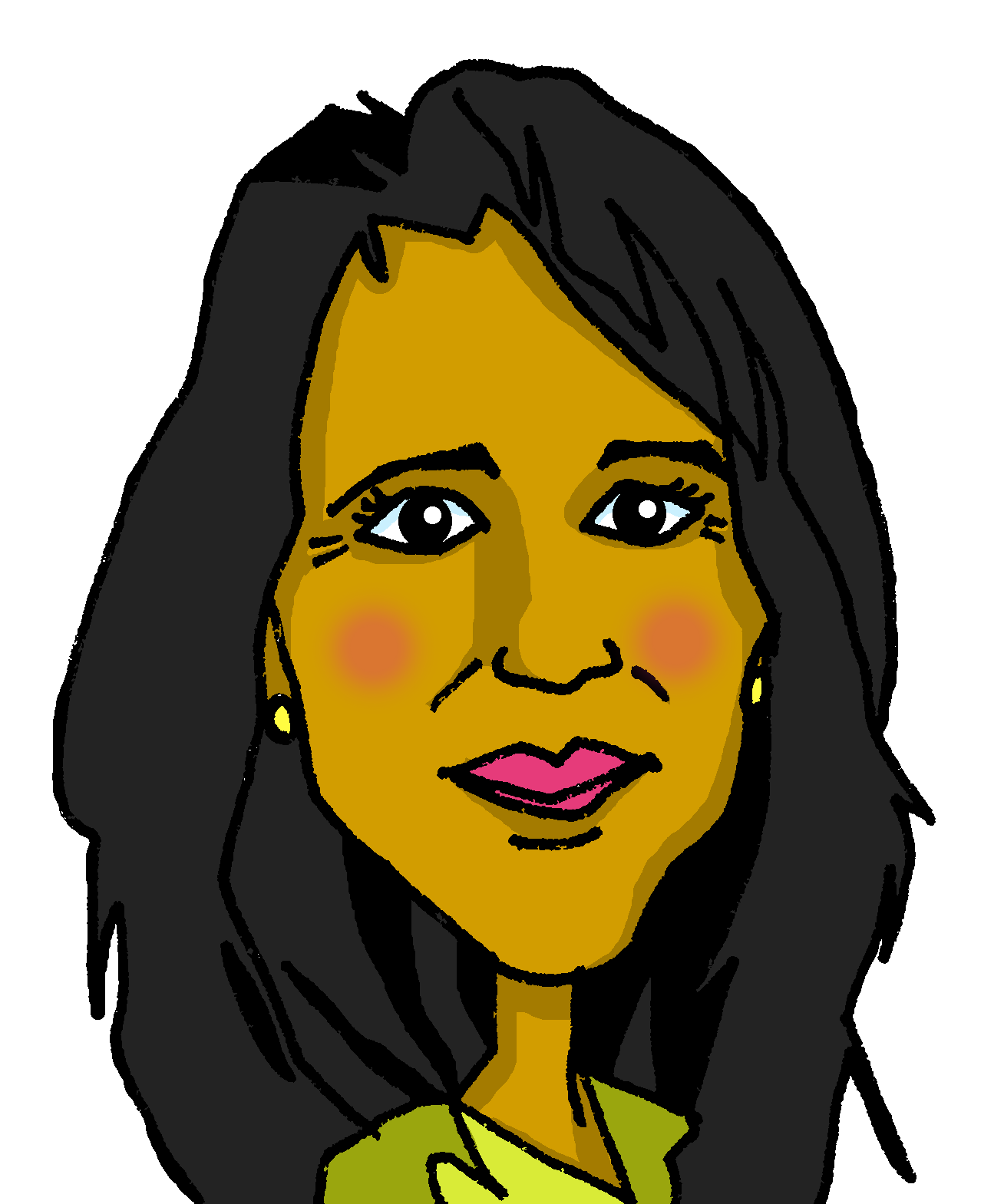 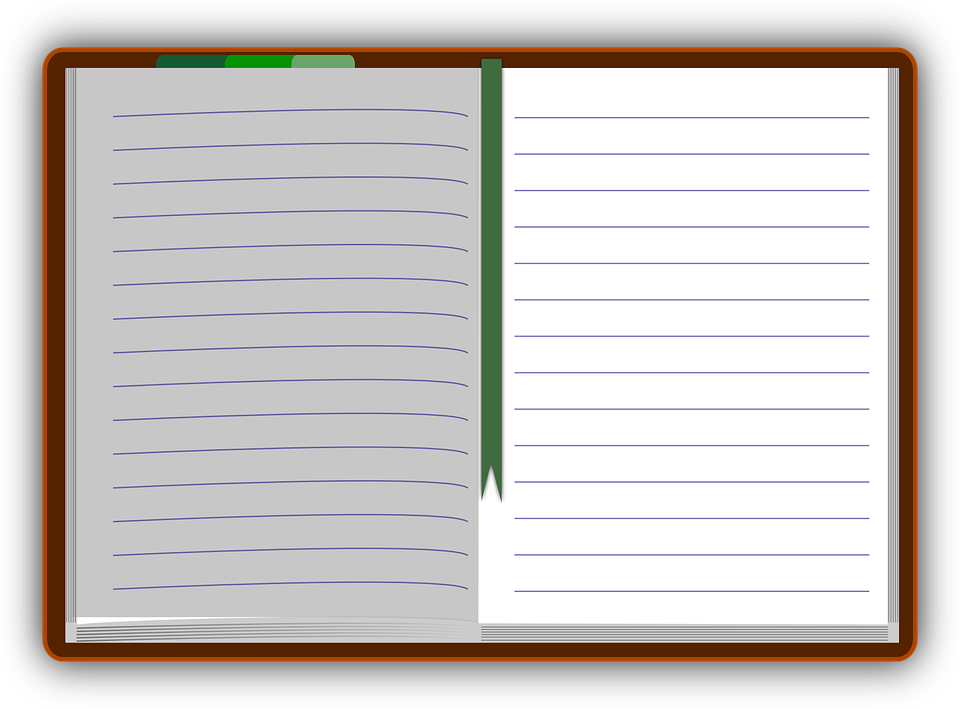 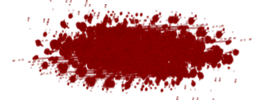 ¿Elena, Pedro o los dos?
Escribe
Papá  hoy está imposible.
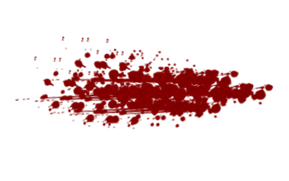 Papá   está pesado.
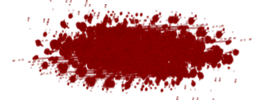 imposible
impossible
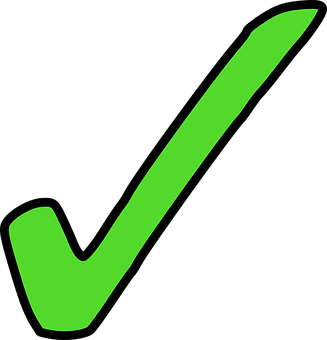 Mamá está activa.
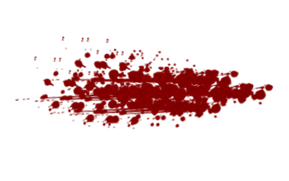 annoying
pesado
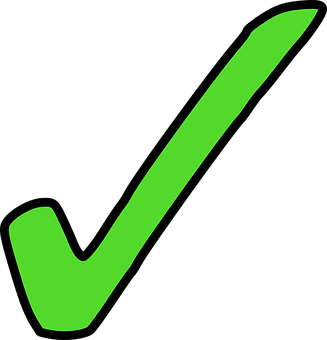 Mamá está feliz aquí.
active
activa
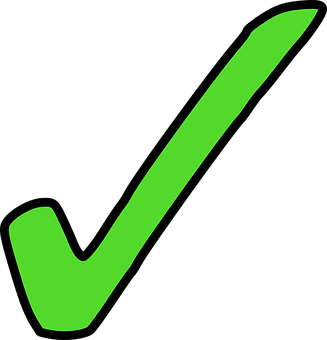 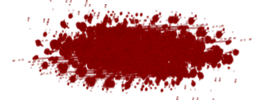 Mamá está sana hoy.
happy
feliz
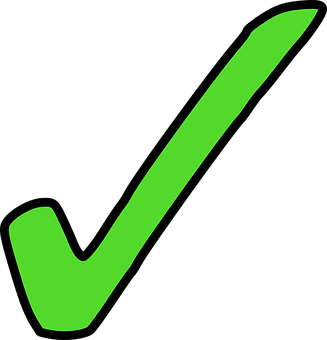 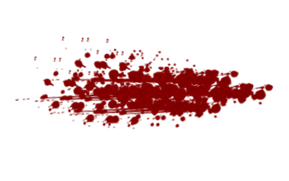 Papá está increíble ahora.
sana
healthy
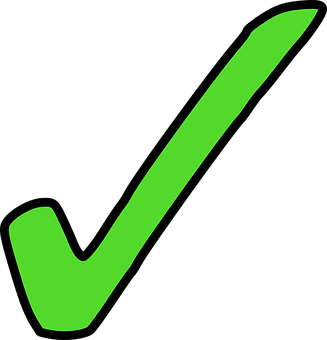 increíble
incredible
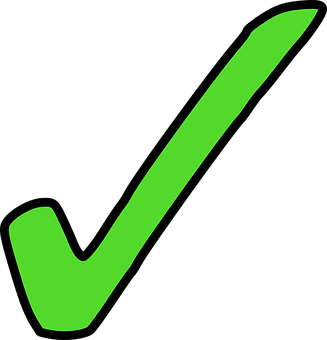 [Speaker Notes: Timing: 8 minutes

Aim: to practise understanding of regular adjective agreement.

Procedure:

1. Read the task title in Spanish & click x2 to trigger the English.
2. Ask students to write down the adjective & the person it refers to (Elena, Pedro or los dos). Encourage them to write down the English meaning too. 
3. The answers are animated – click x2 to bring the adjective and the tick, then click again to reveal the name in the diary. For those statements that could be both, you can ask students to guess who they think it is (Elena or Pedro?!). 
4. Click one more time for the English translation.]
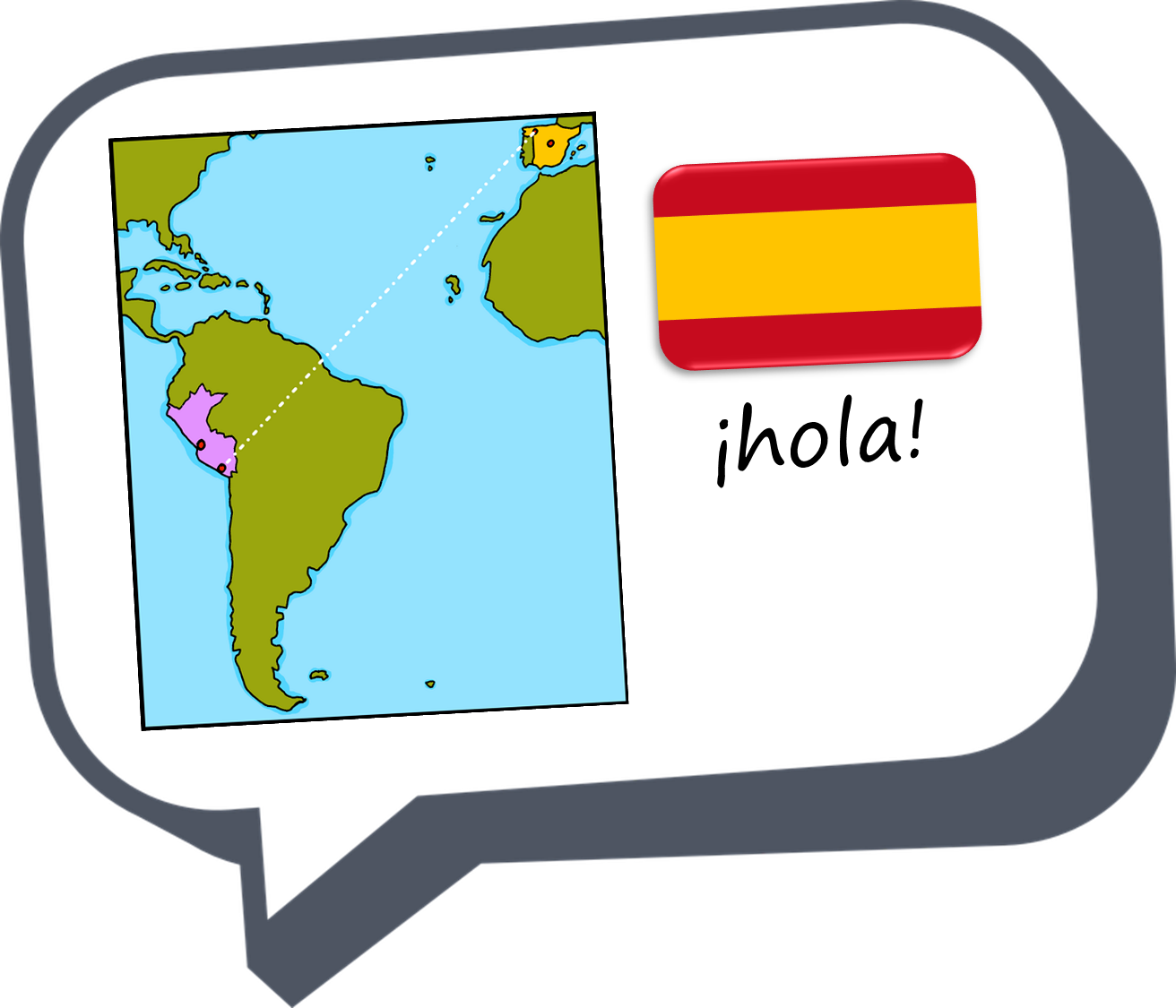 ¡adiós!
amarillo